Asteroidi e Comete
(ovvero, c’è rischio per la Terra?)
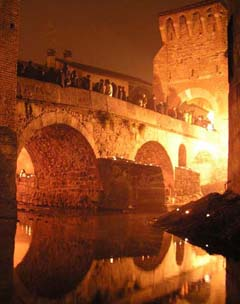 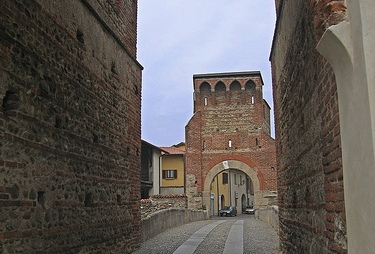 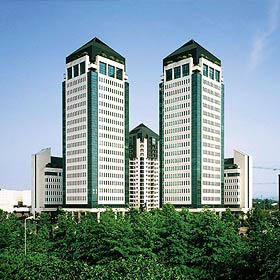 Vimercate, lunedì 6 Maggio 2013
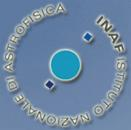 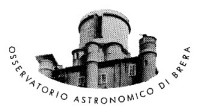 Stefano Covino
Luigi Foschini
INAF - Osservatorio Astronomico di Brera
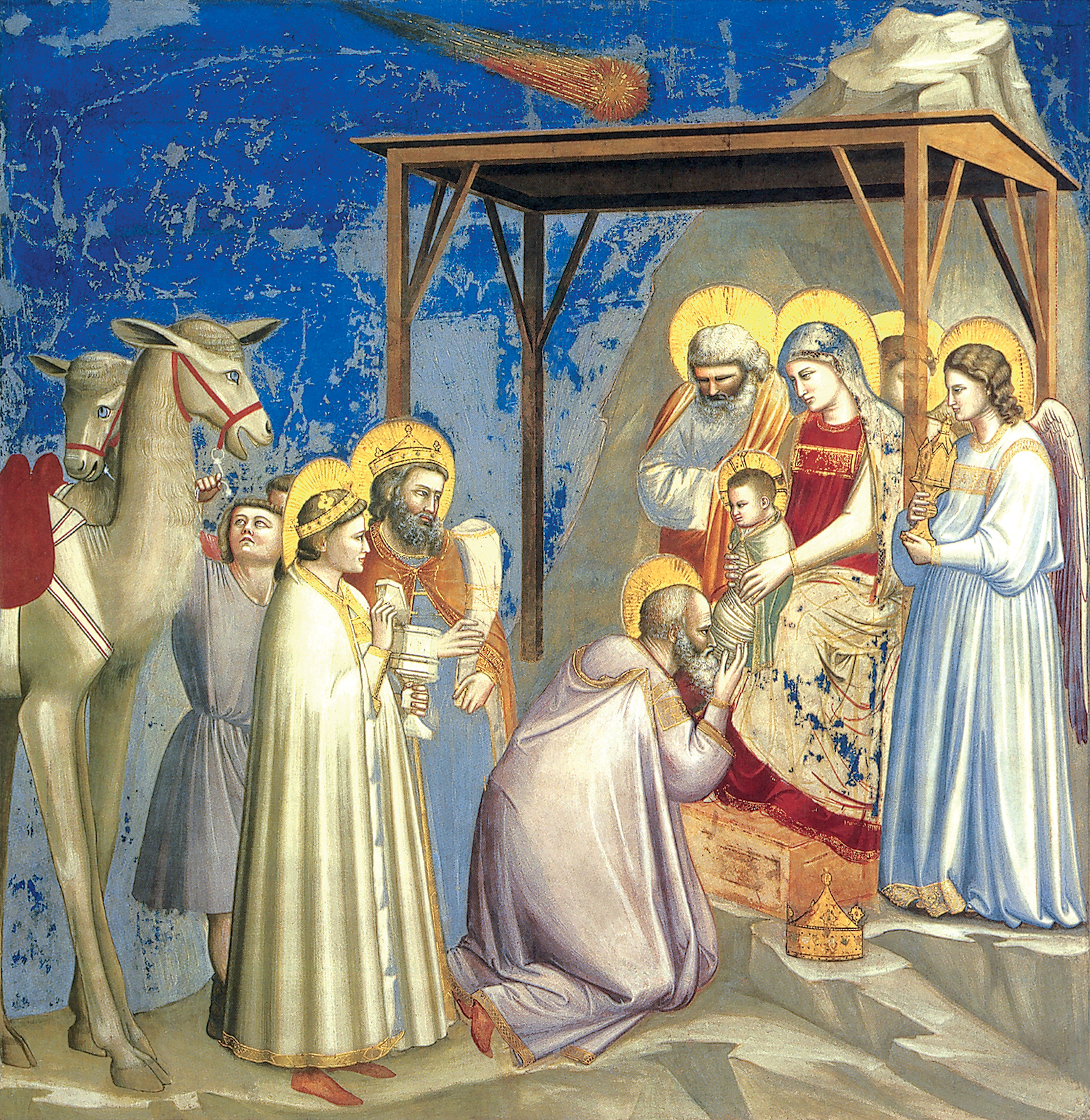 Giotto: 

Adorazione dei Magi 

Cappella Scrovegni (PD)

1303-1305
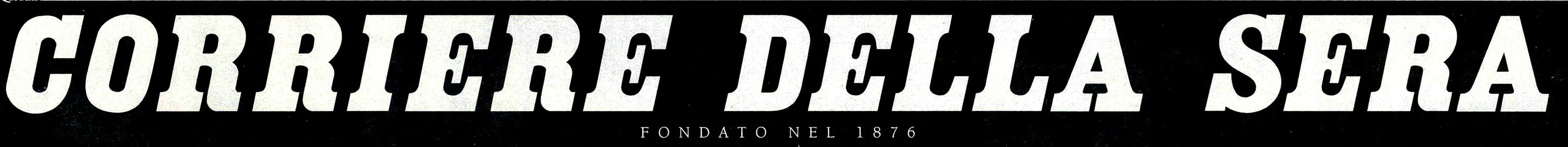 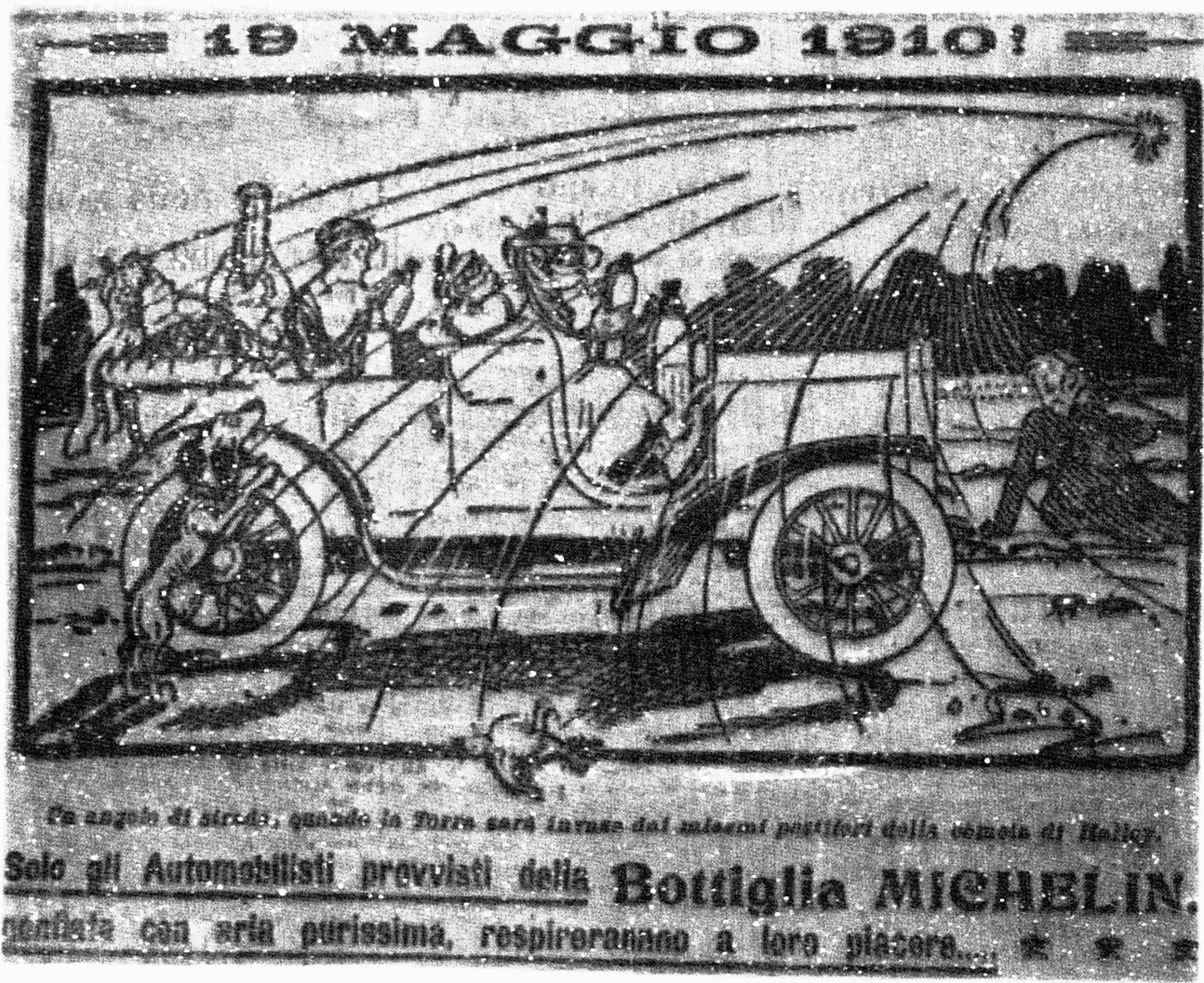 Asteroidi, comete, meteroidi e meteoriti, e polveri interstellari sono oggetti del nostro sistema solare fortemente connessi fra loro.
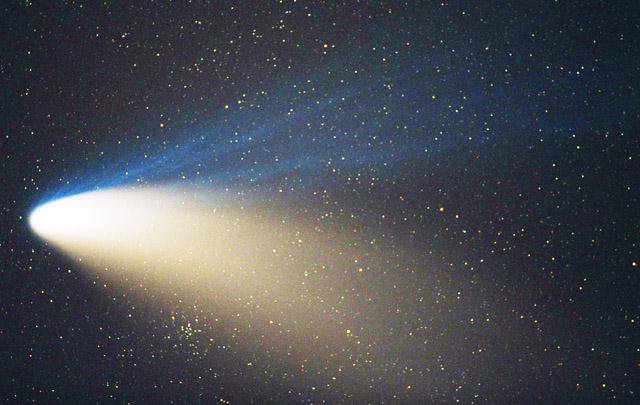 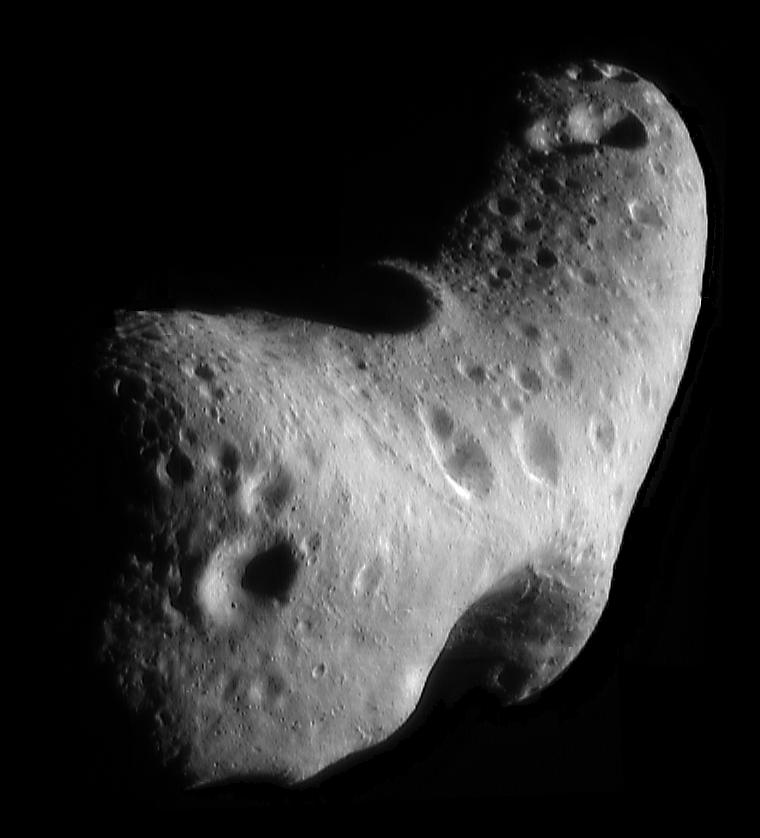 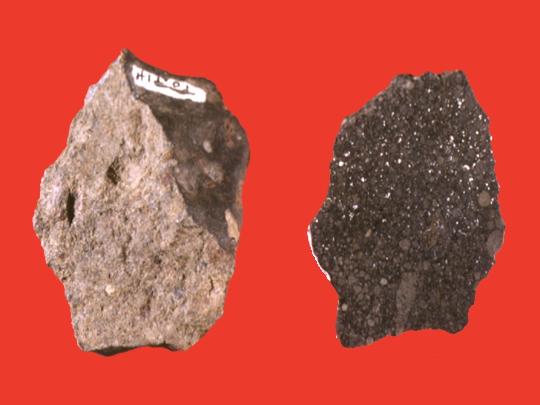 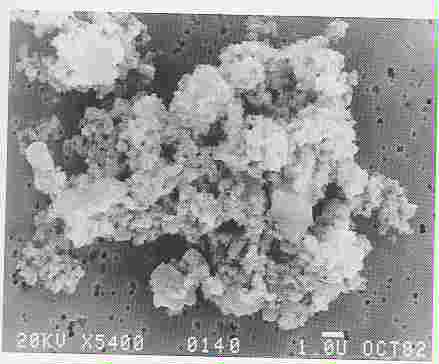 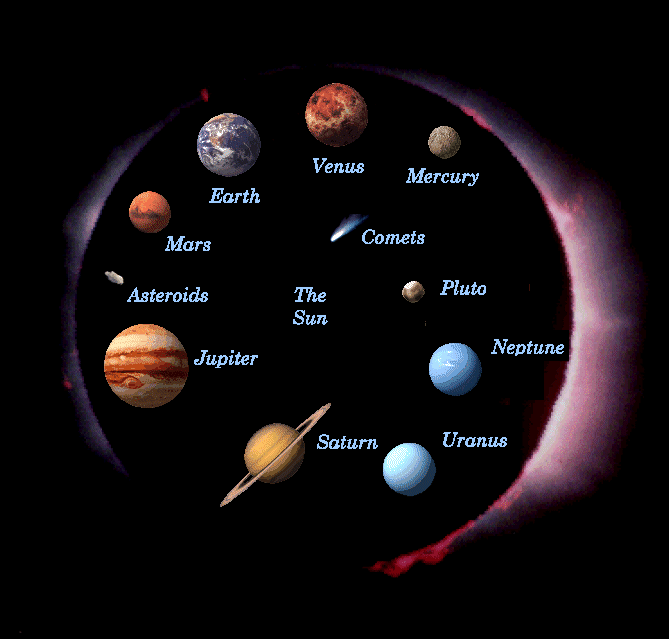 Il Sistema Solare
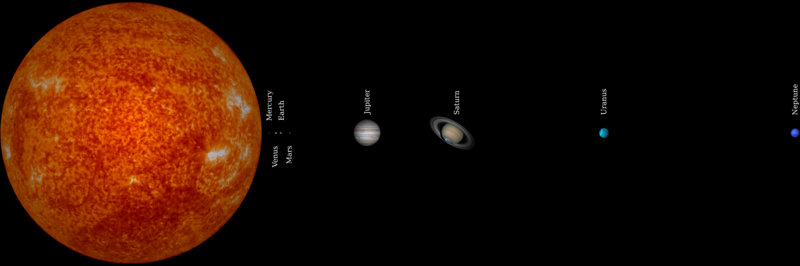 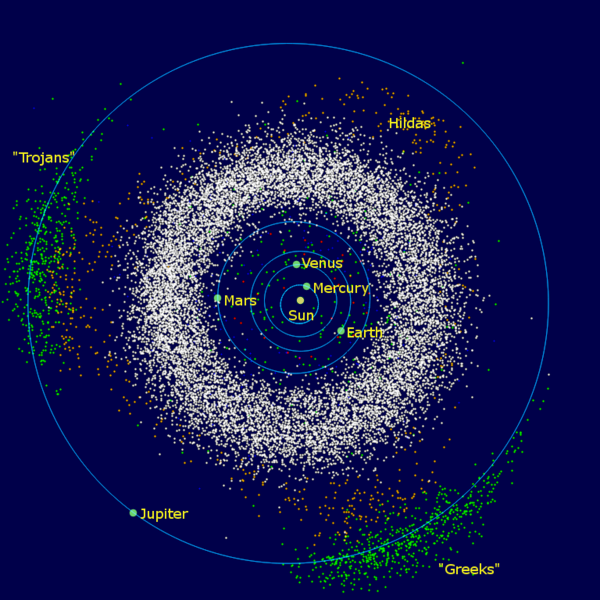 Fascia Principale
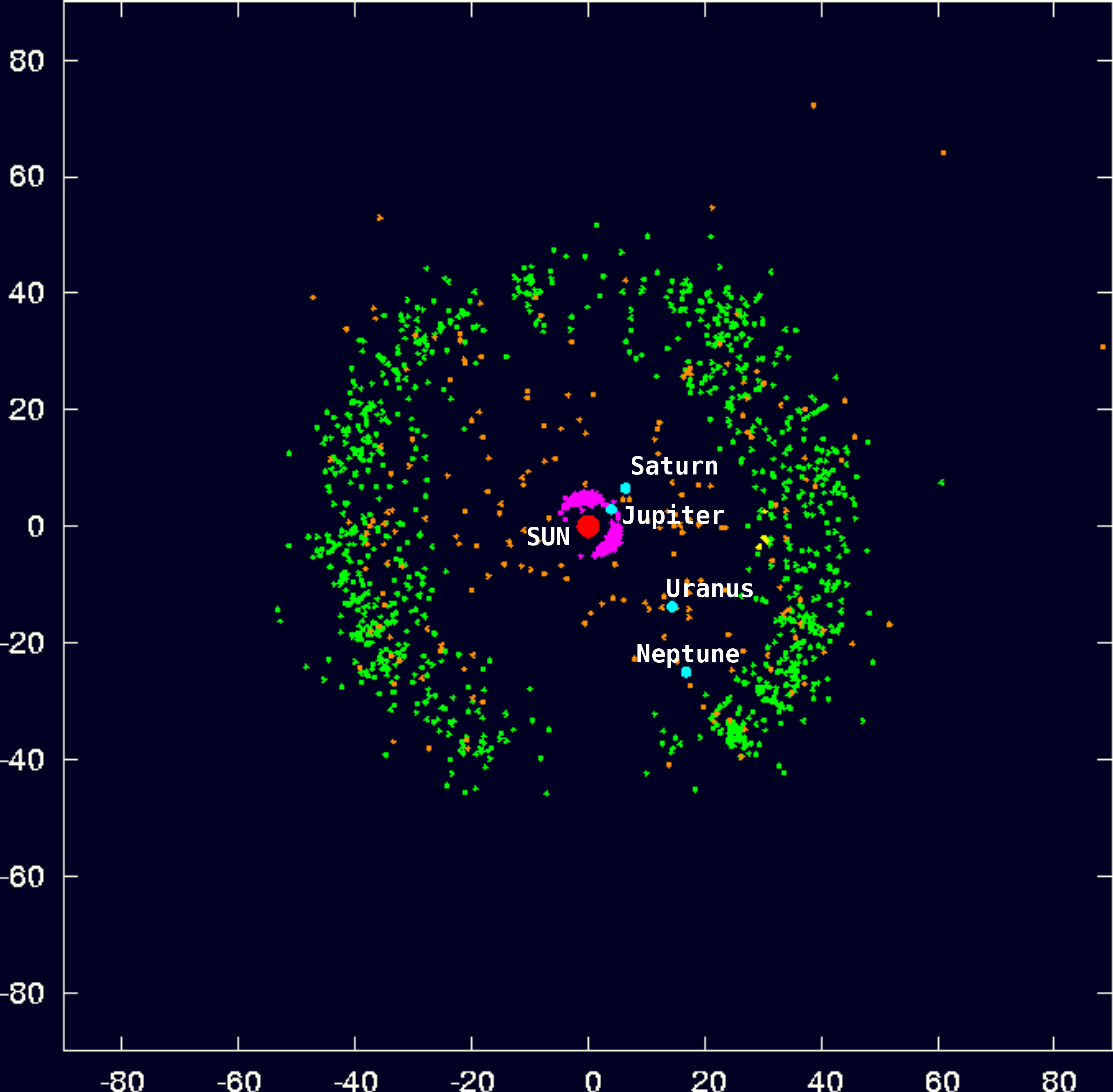 Fascia di
Edgeworth-Kuiper
Una visione artistica con le nubi di Oort…
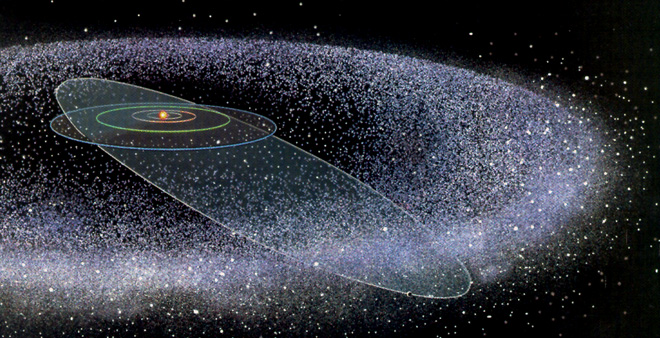 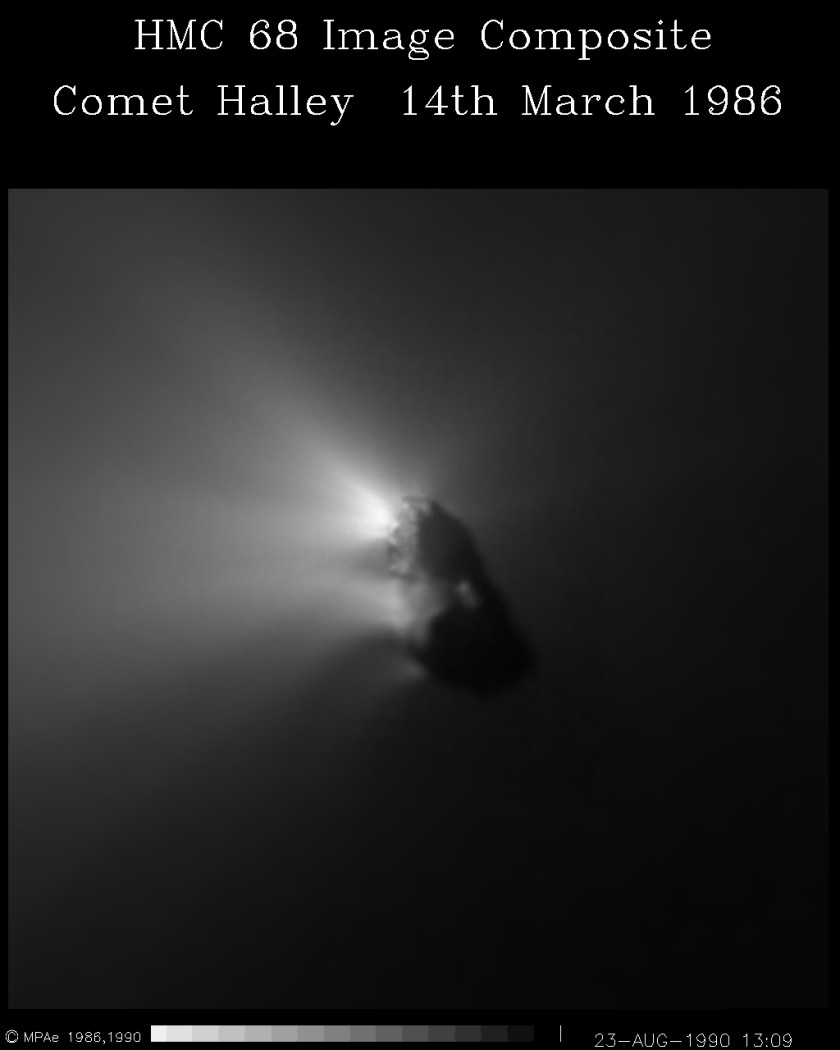 Immagini ravvicinate di comete ed asteroidi…
7.6 km
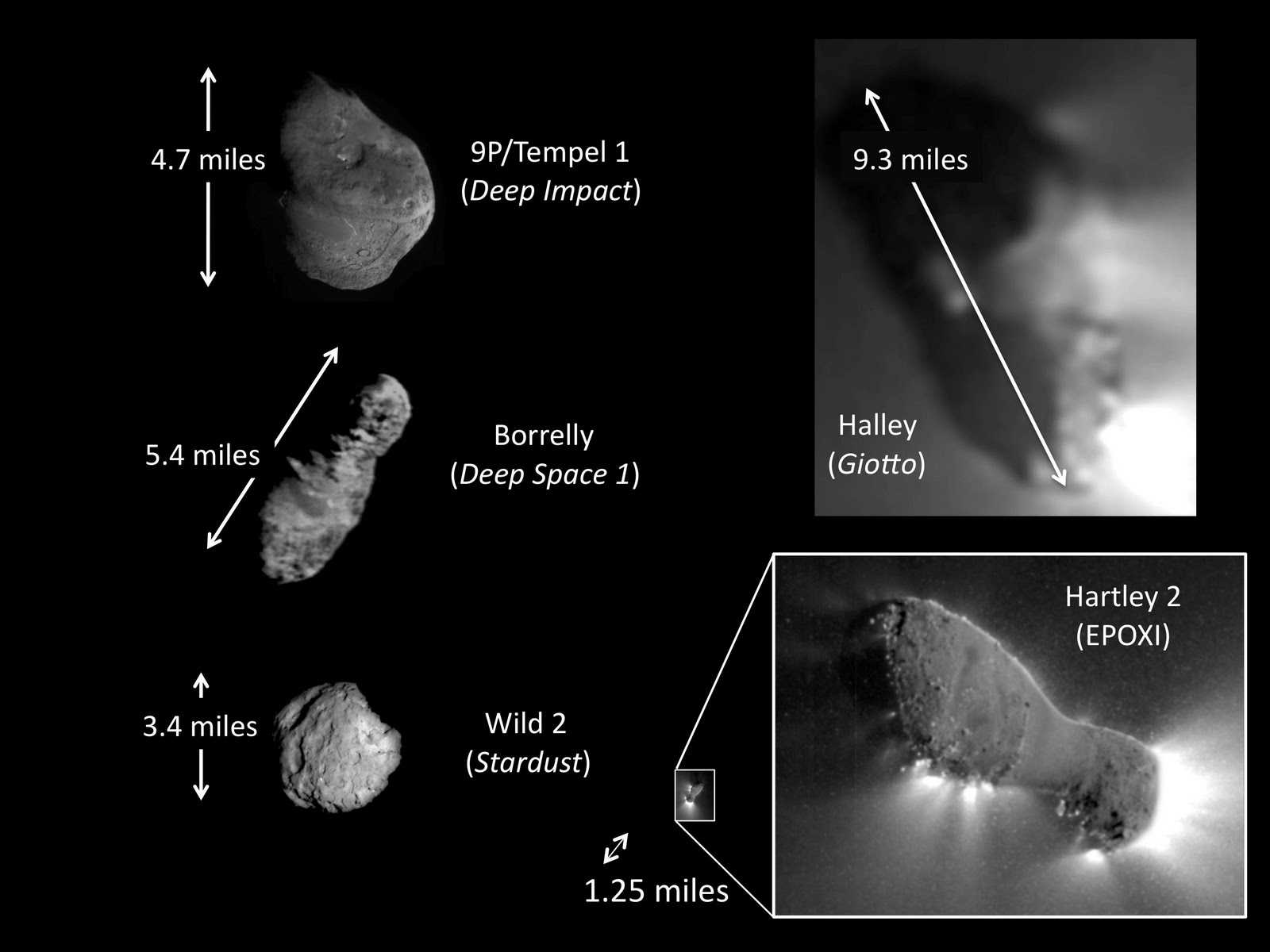 8.7 km
5.5 km
Interesse puramente scientifico
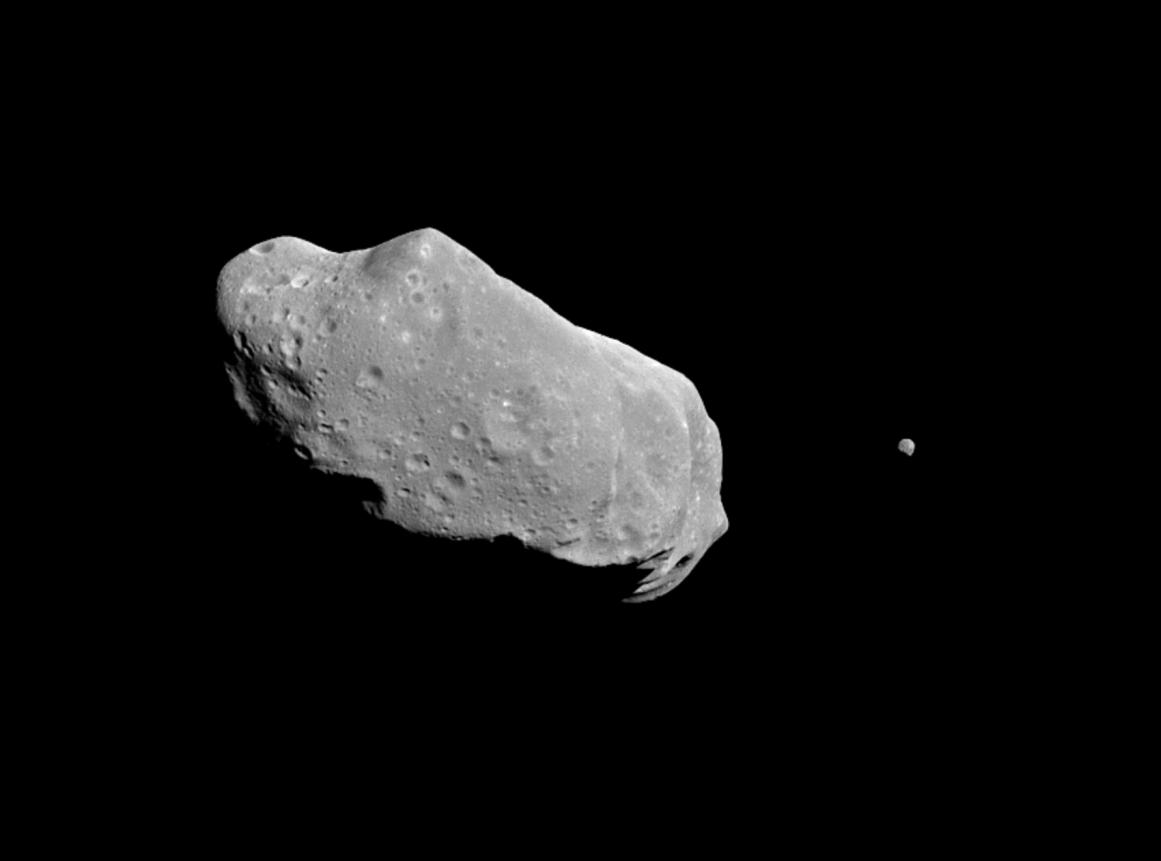 Ci sono due ragioni principali per voler studiare gli asteroidi:
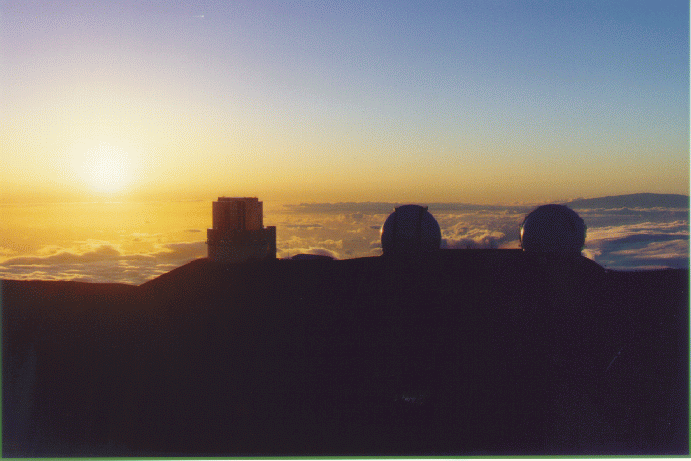 Le interazioni col nostro pianeta
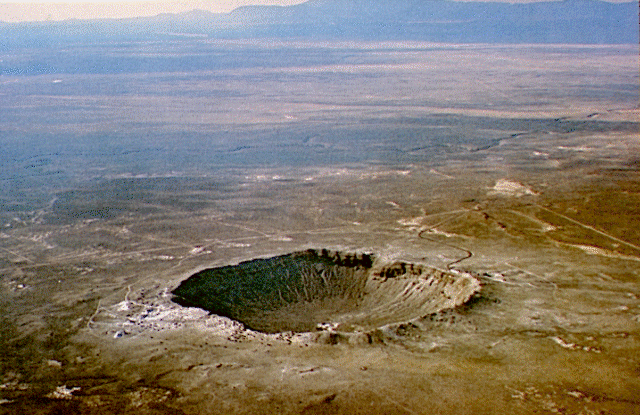 Nucleo cometario: modelli possibili
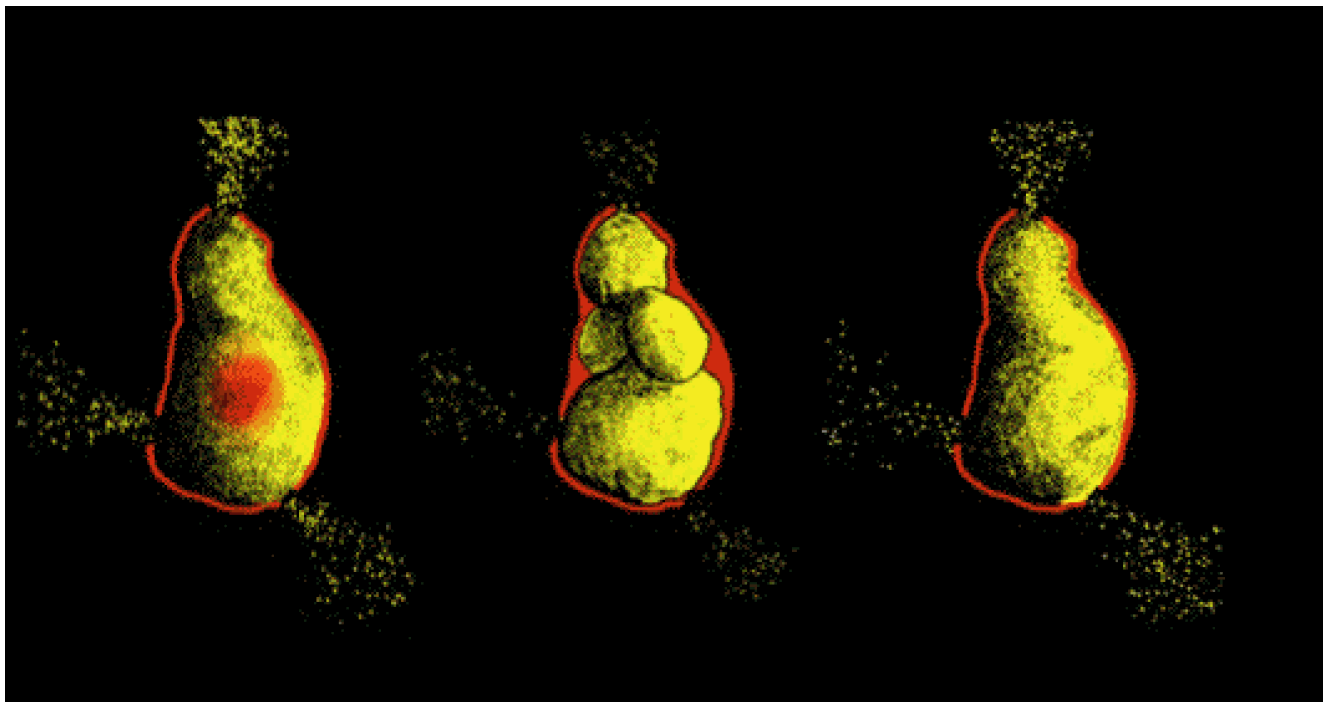 Nucleo Compatto
con densità crescente verso il centro
“Rubble pile”
(miglior modello)
Nucleo monolitico
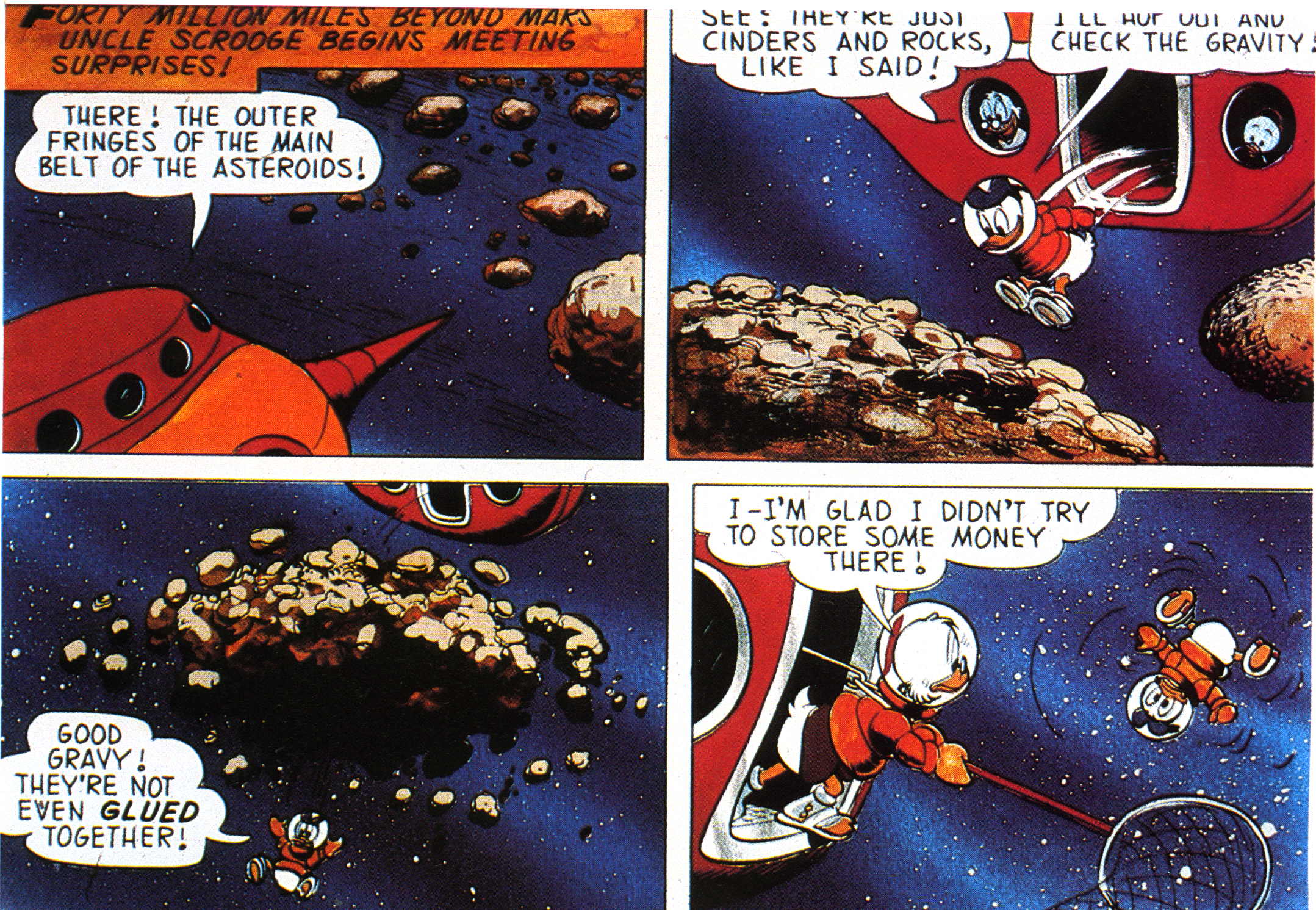 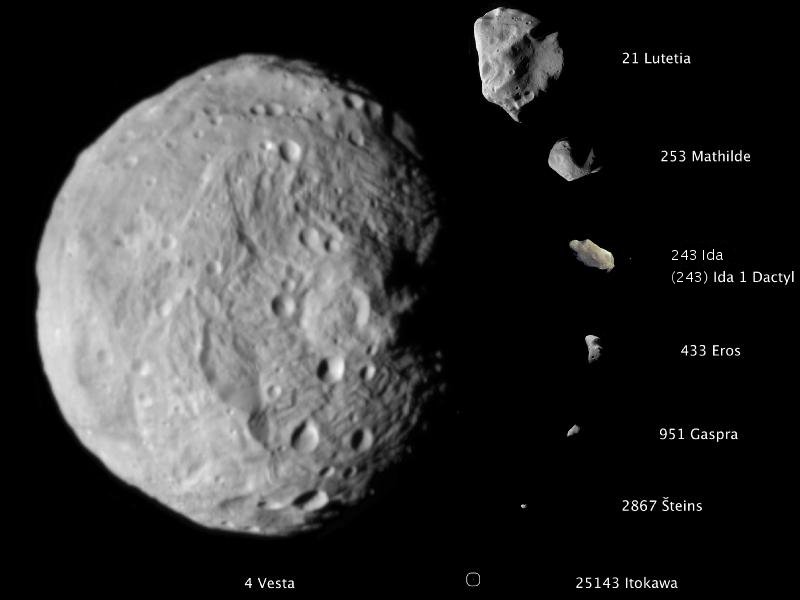 Asteroidi:

C: Carbonacei

S: Pietrosi

M: Metallici
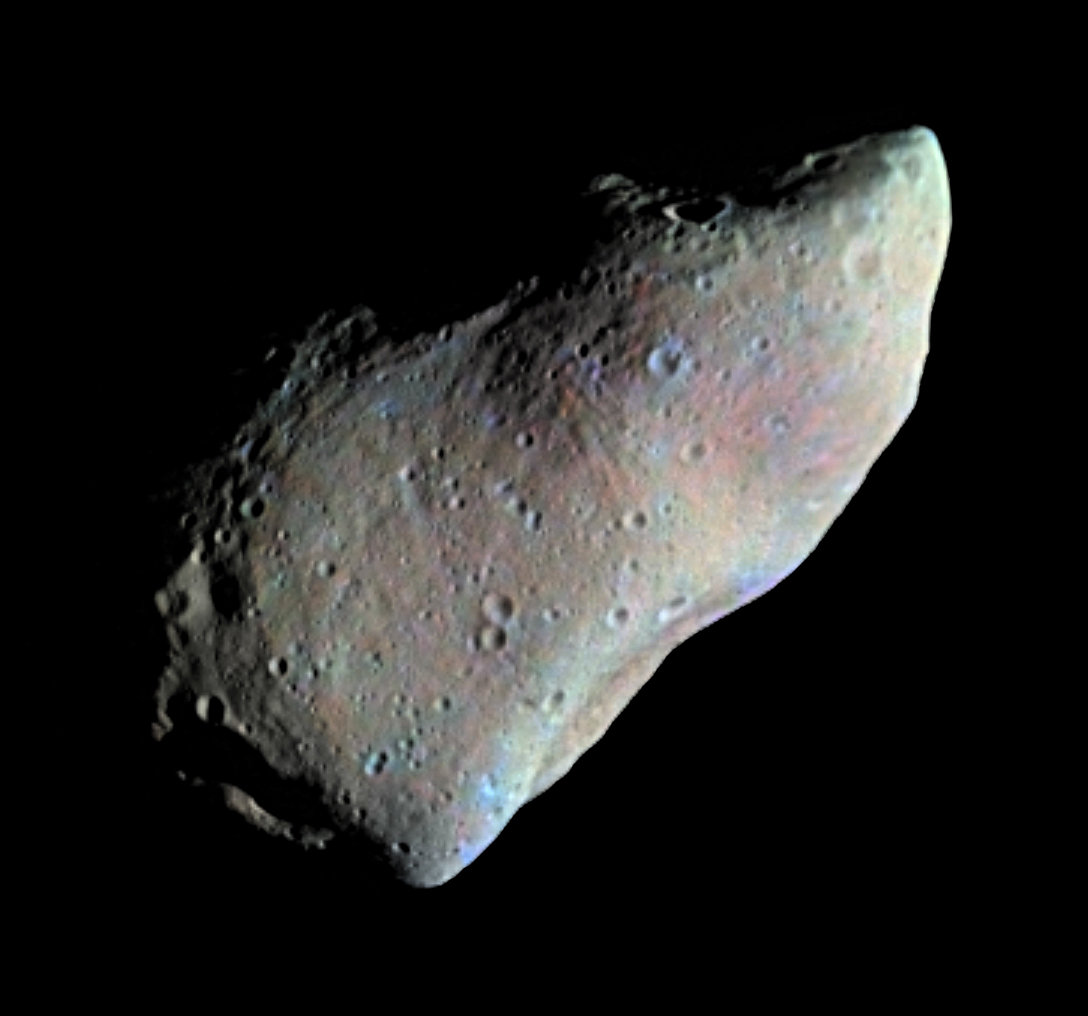 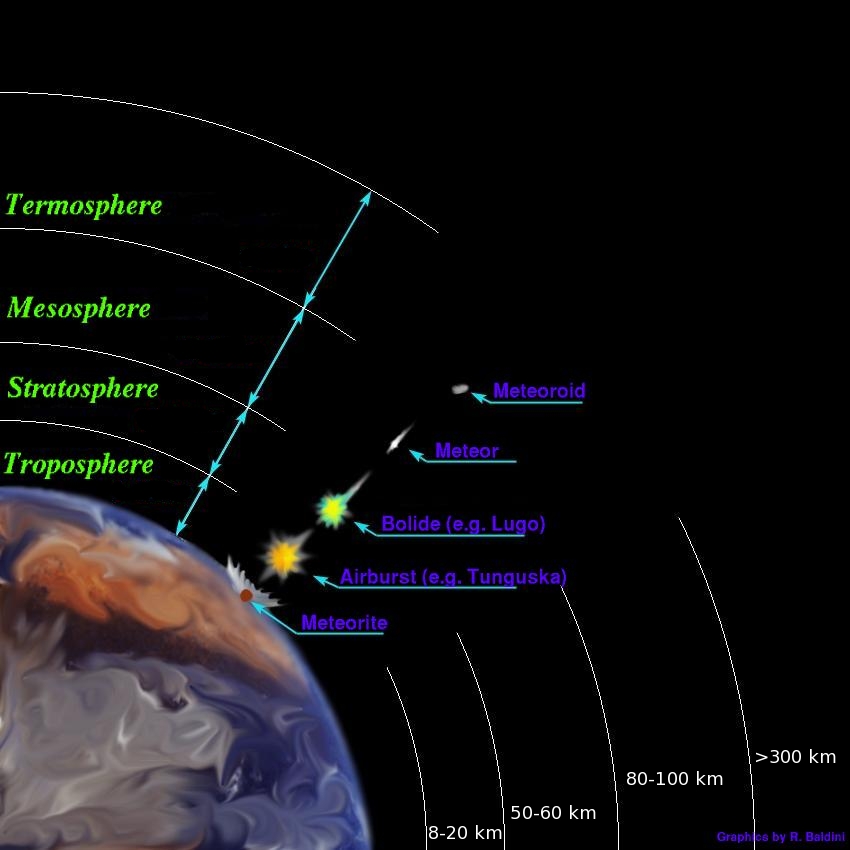 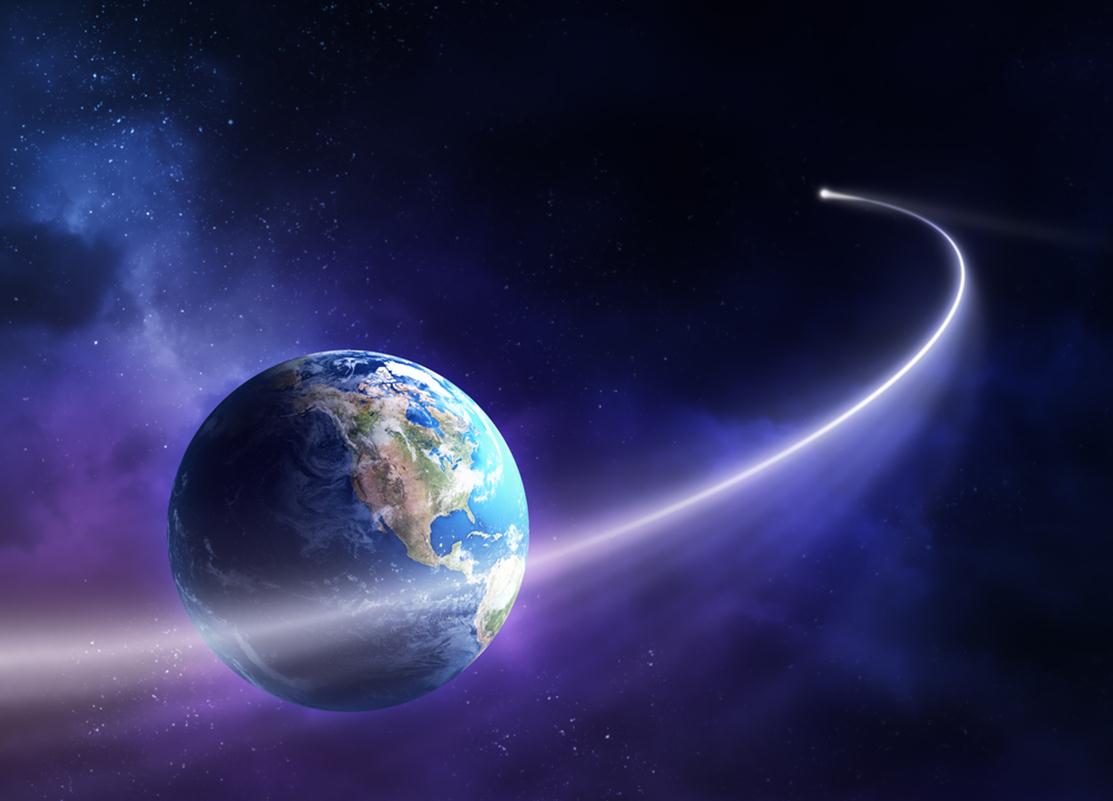 Disegno di Roberto Baldini
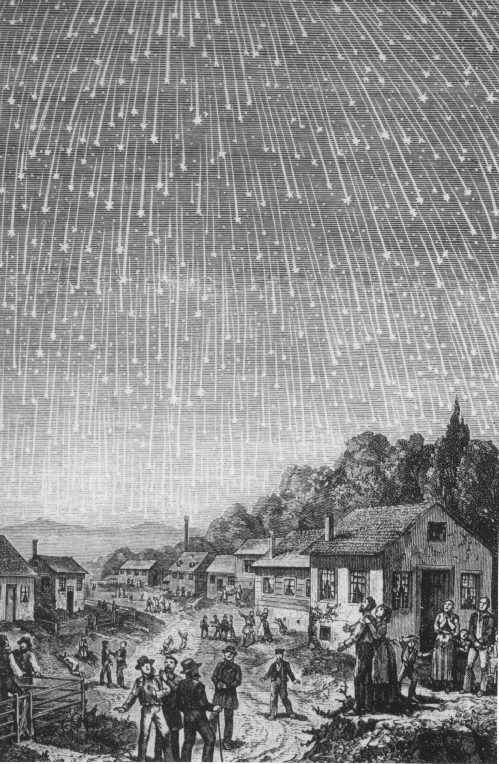 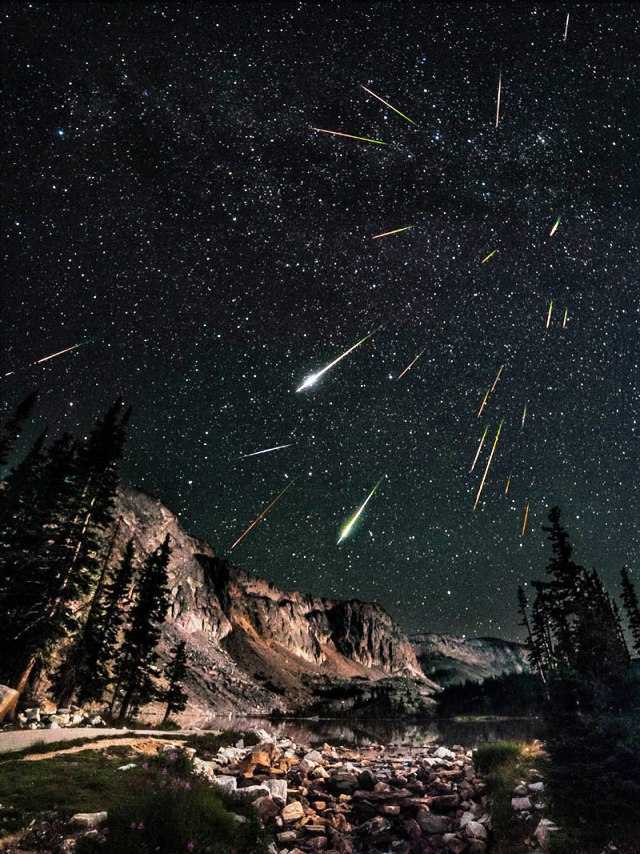 Perseidi 2012
Leonidi 1833
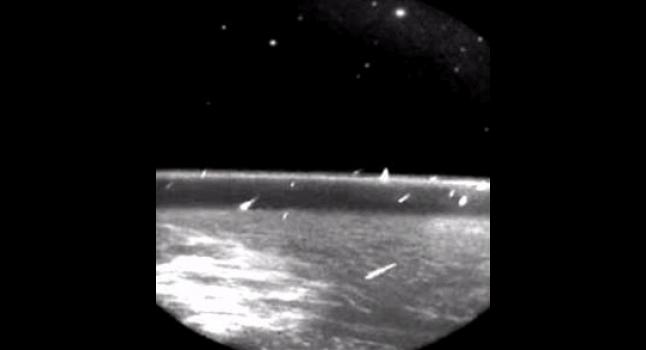 Leonidi 1997 dallo spazio col satellite militare MSX)
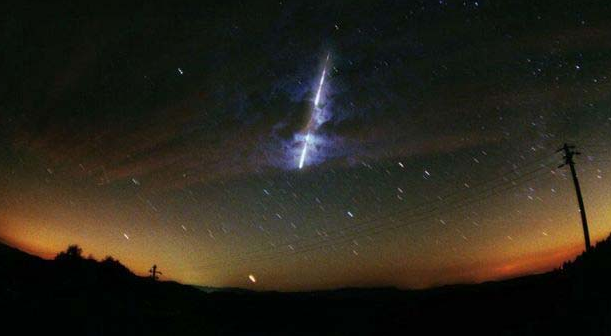 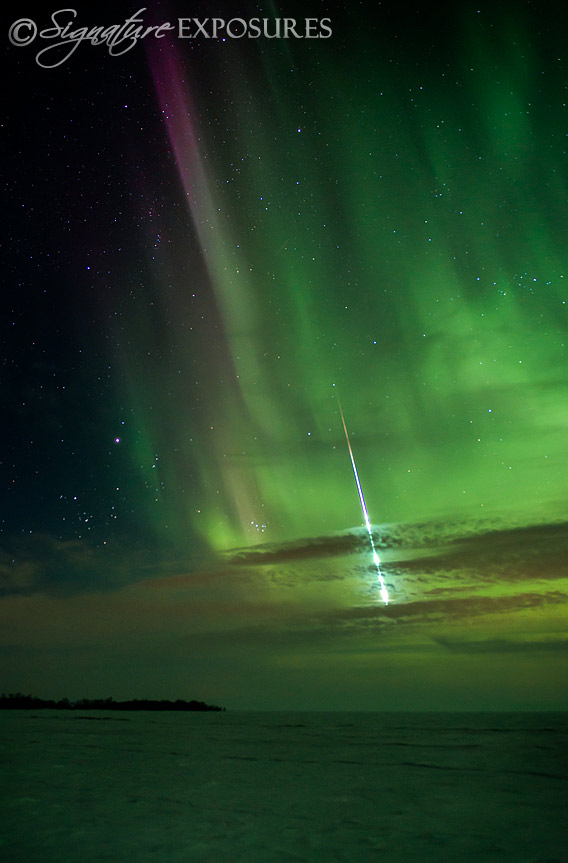 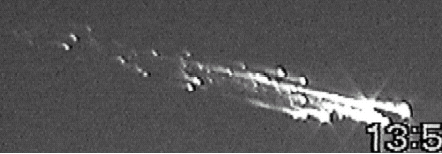 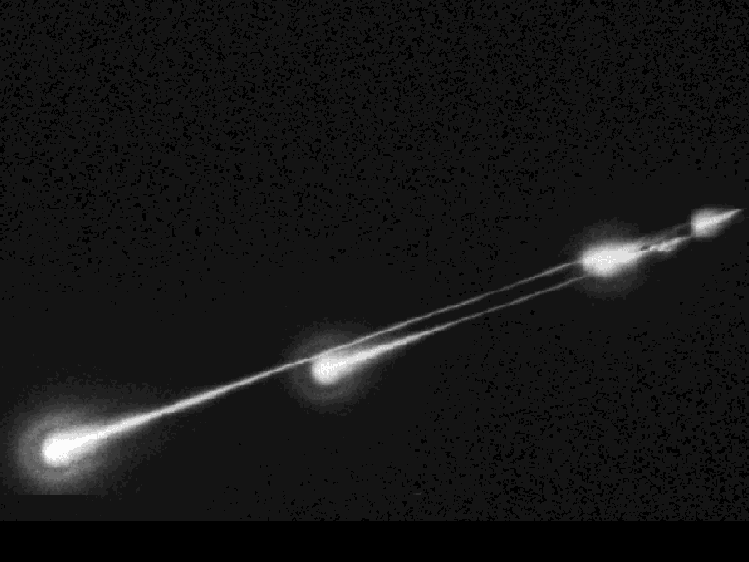 Bolidi in atmosfera
Peekskill, New York (9 Ottobre 1992)
pietrosa-metallica (12 kg)
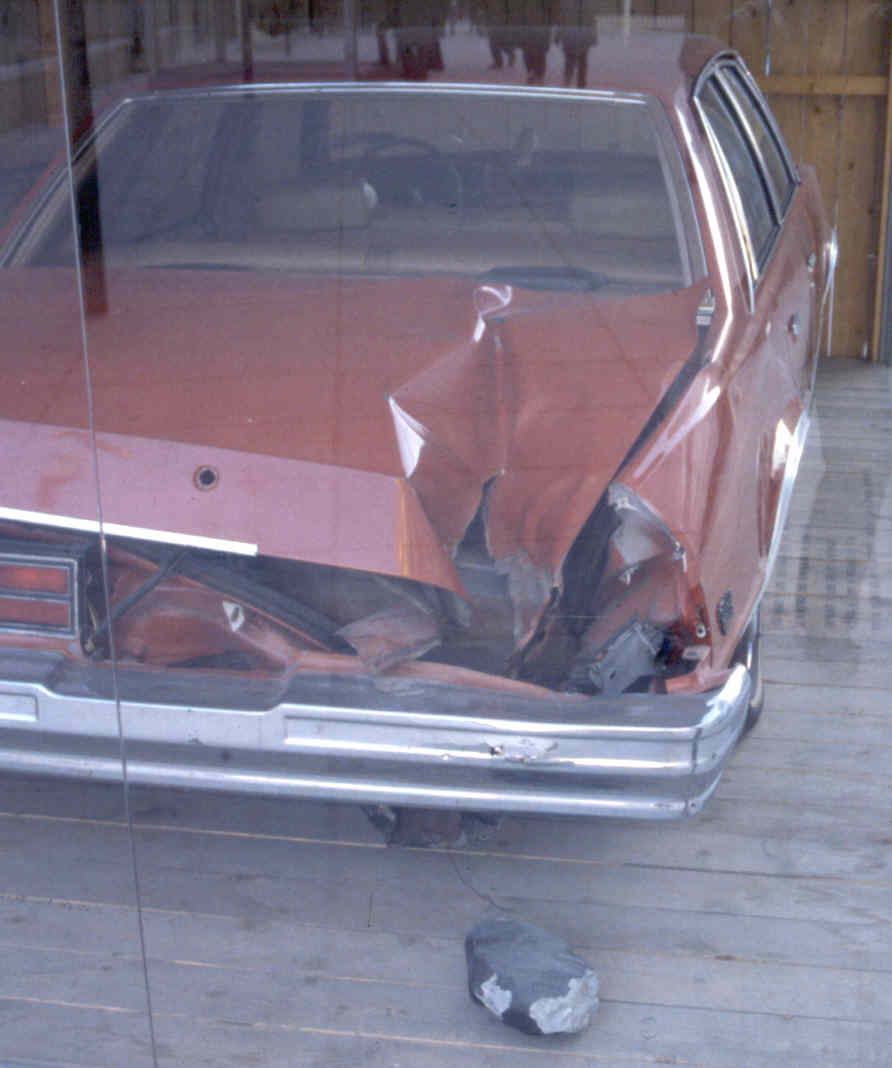 69000 US$
El Paso, Texas (9 Ottobre 1997)
disintegrato a 28 km – massa iniziale 15 tonnellate
Park Forest, Illinois (26 Marzo 2003) - Condrite – 18 kg
Lugo di Romagna (19 Gennaio 1993)
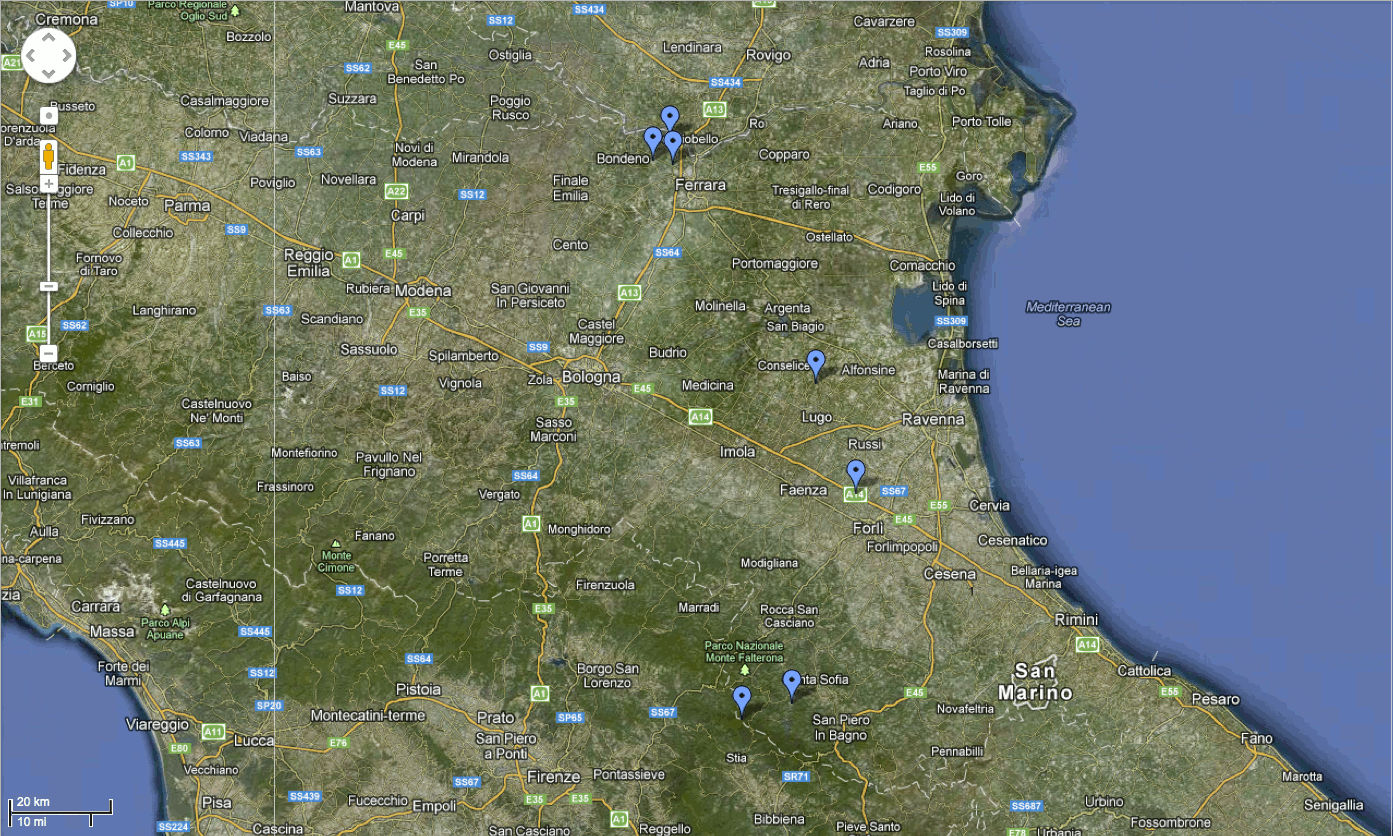 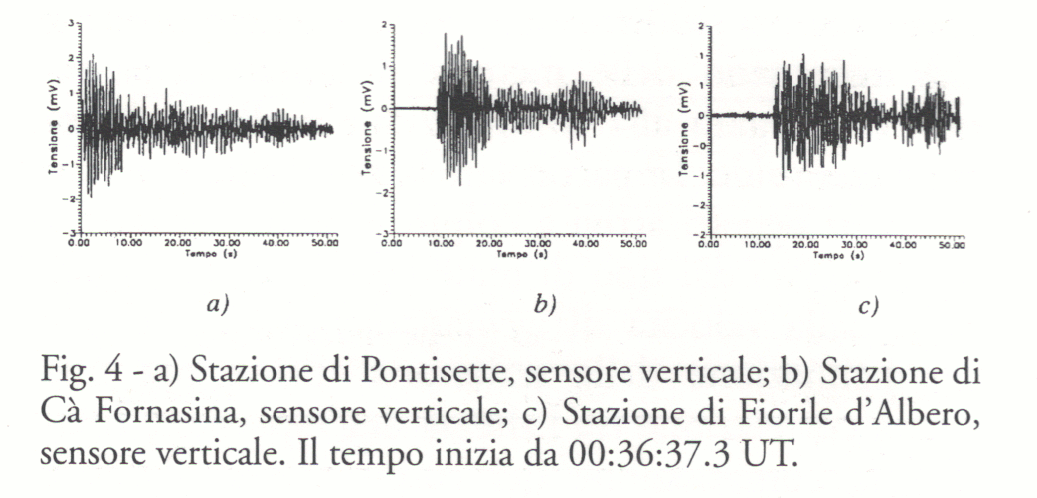 Altitudine 30 km
Velocità 18 km/s
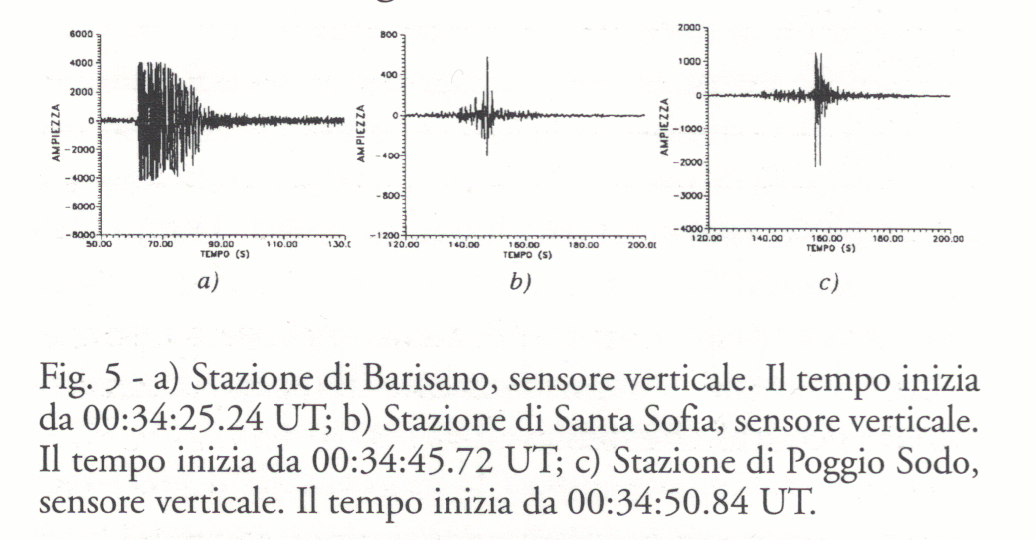 Azimuth 146.5° N
Inclinazione 5°
Chelyabinsk, Russia (15 Febbraio 2013)
03:26 UT
Chelyabinsk, Russia (15 Febbraio 2013)
03:26 UT
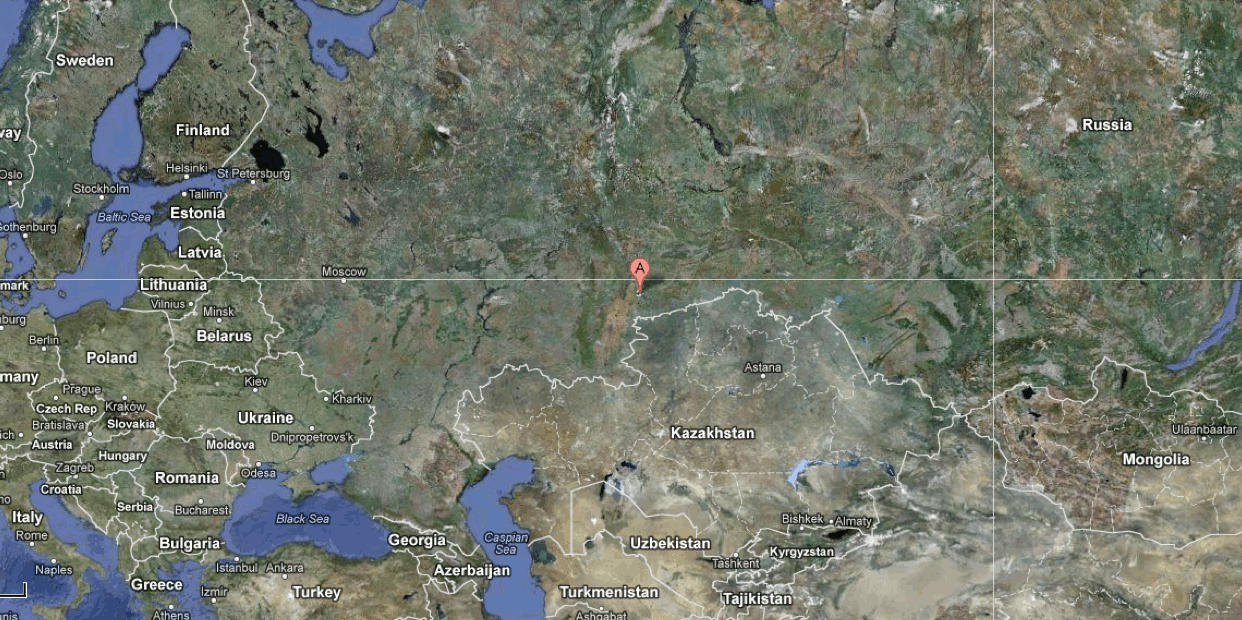 Chelyabinsk, Russia (15 Febbraio 2013)
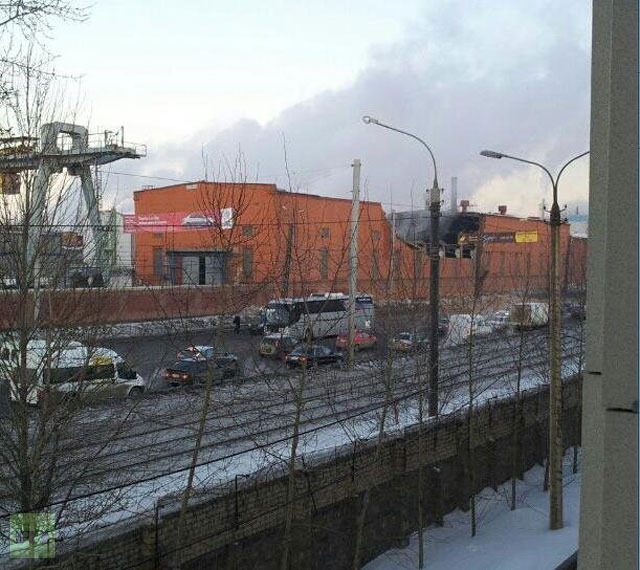 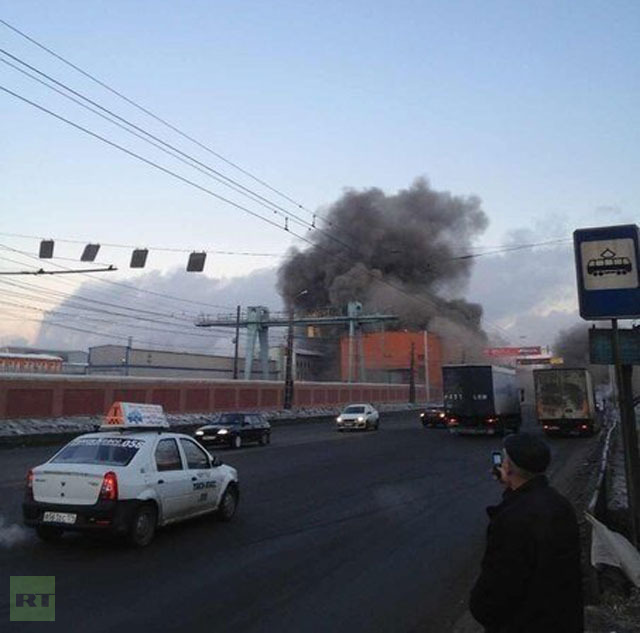 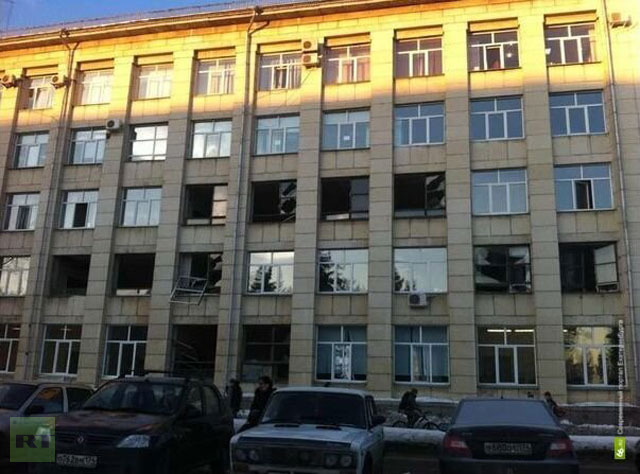 Chelyabinsk, Russia (15 Febbraio 2013)
03:26 UT
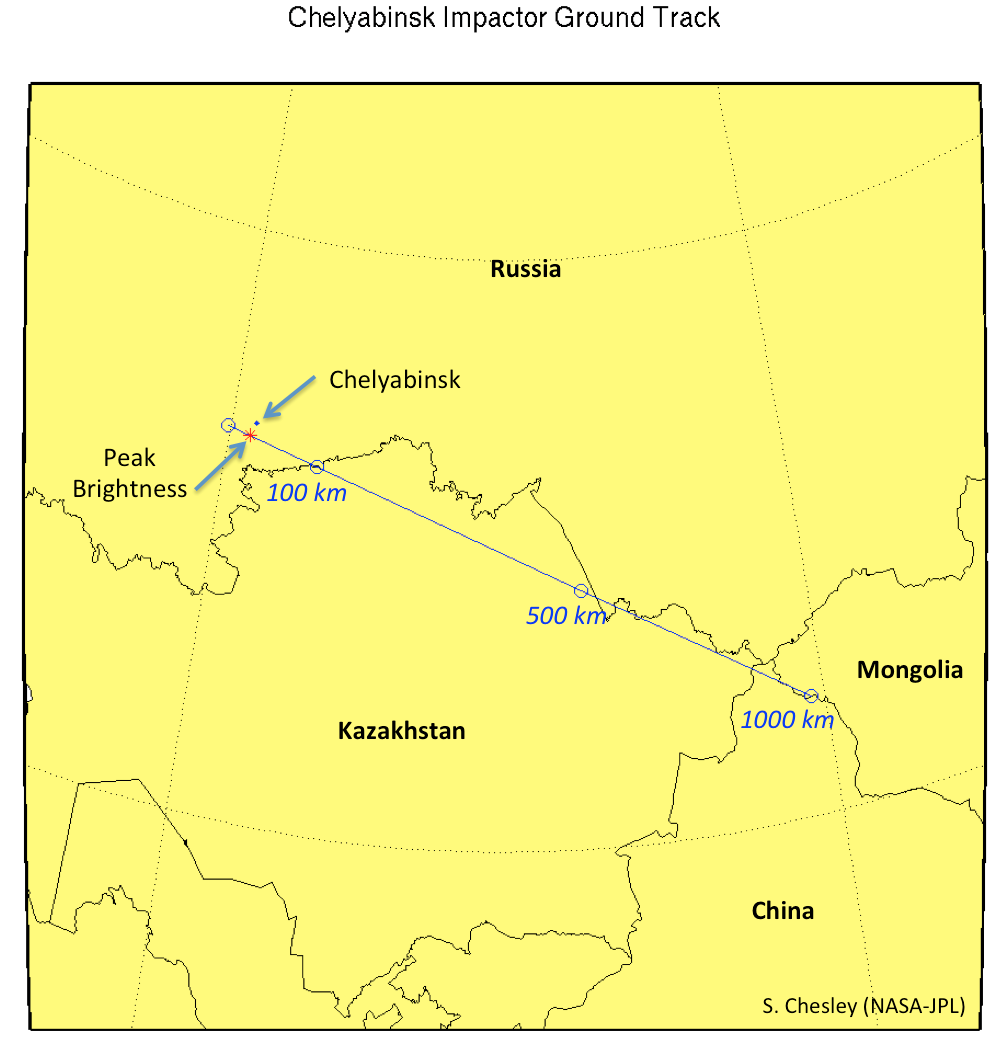 Chelyabinsk, Russia 
(15 Febbraio 2013)

Energia: 300-400 kton
(radiativa: 90 kton)

Altitudine: 23 km

Velocità: 18 km/s

Massa: 11’000 ton
Diametro: 20 m
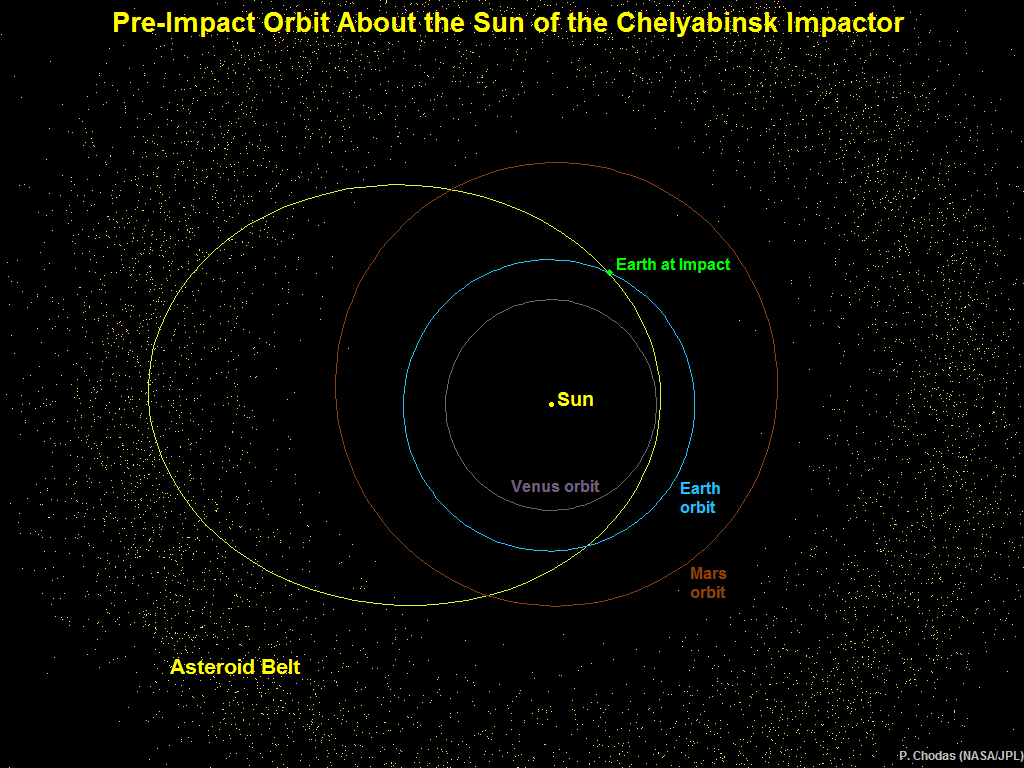 Alcuni ci sfiorano… e spesso, in passato almeno, non ce ne accorgevamo…
10 Agosto 1972, Utah (USA) – Alberta (CAN)
Massa: 100-1000 ton
Velocità: 14-15 km/s
Distanza minima Terra: 57 km!
+90°
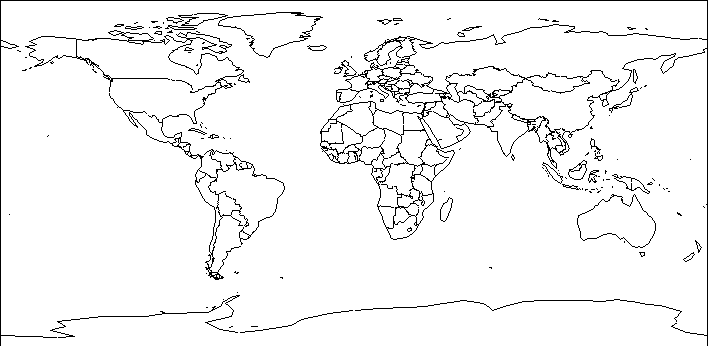 0°
-90°
-180°  0°180°
Eventi ottici in atmosfera con energie > 1 kT rilevati da sensori a bordo di satelliti  tra il 1975 e il 1997
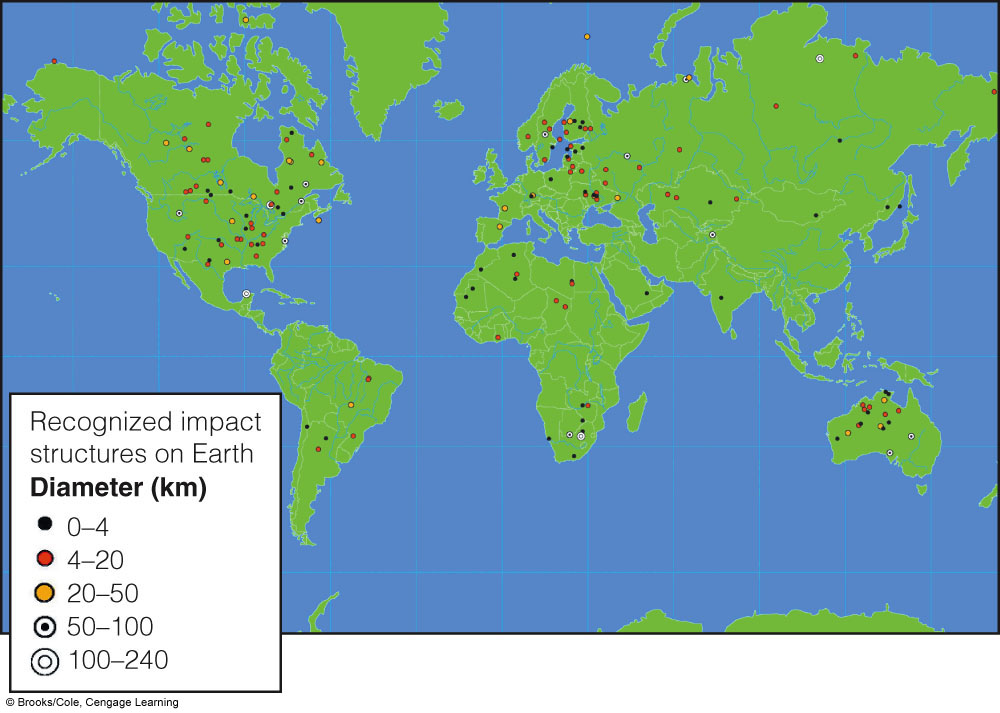 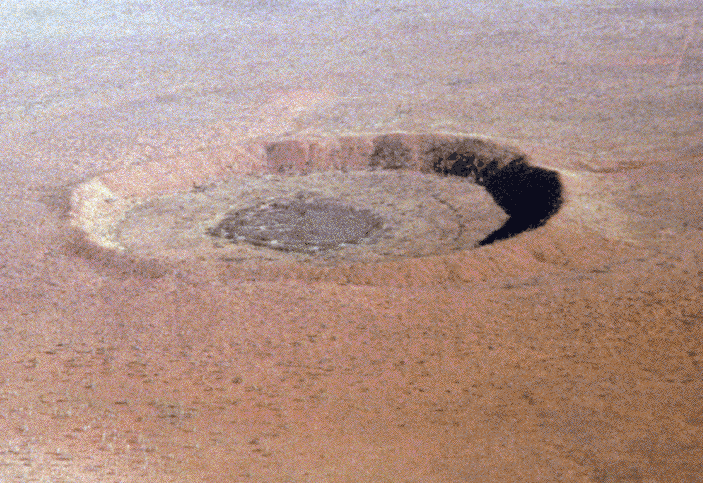 Wolf Creek Crater, Western Australia
Età = 300000 anni, Diametro = 850 m
Ci sono circa 150 aree di impatto ancora riconoscibili sulla Terra
Tunguska (30 Giugno 1908)
30 Giugno 1908 ore 00:14 UT una strana luce invade l’Europa…
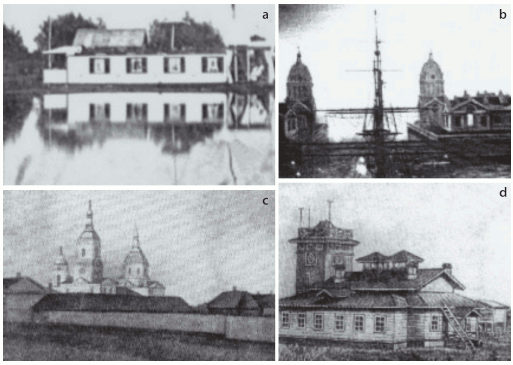 Greenwich
Armagh (Irlanda del Nord)
Tambov
Irkutsk
Tunguska (30 Giugno 1908)
1938
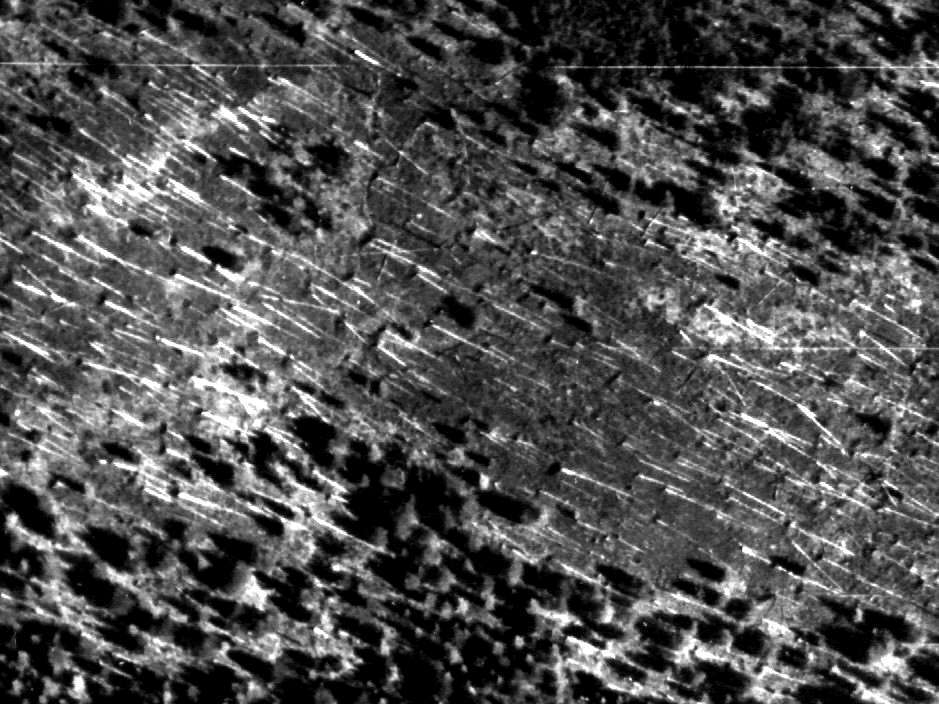 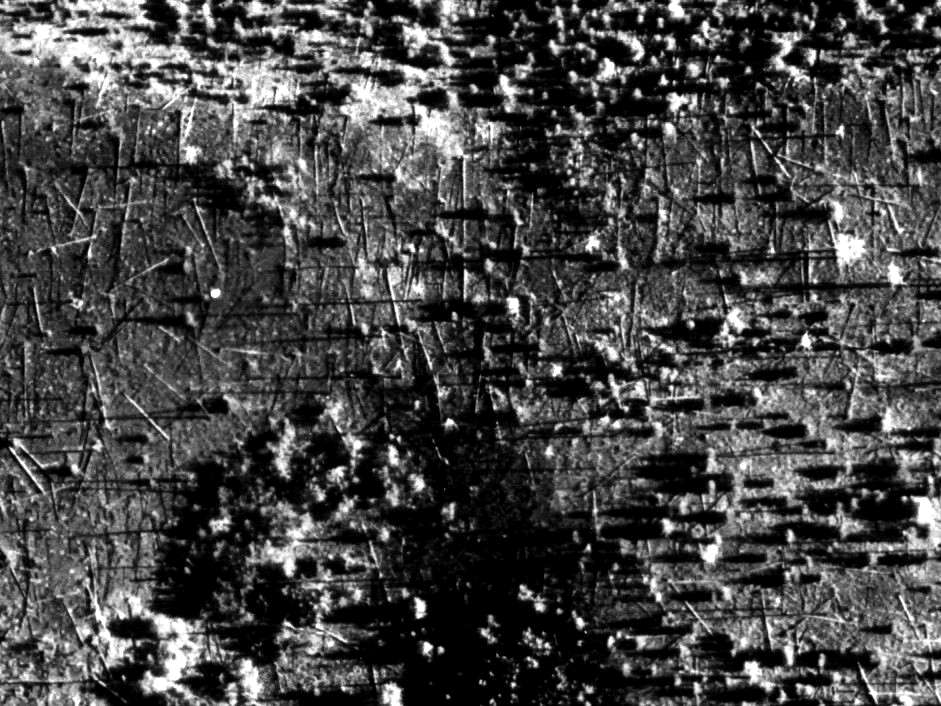 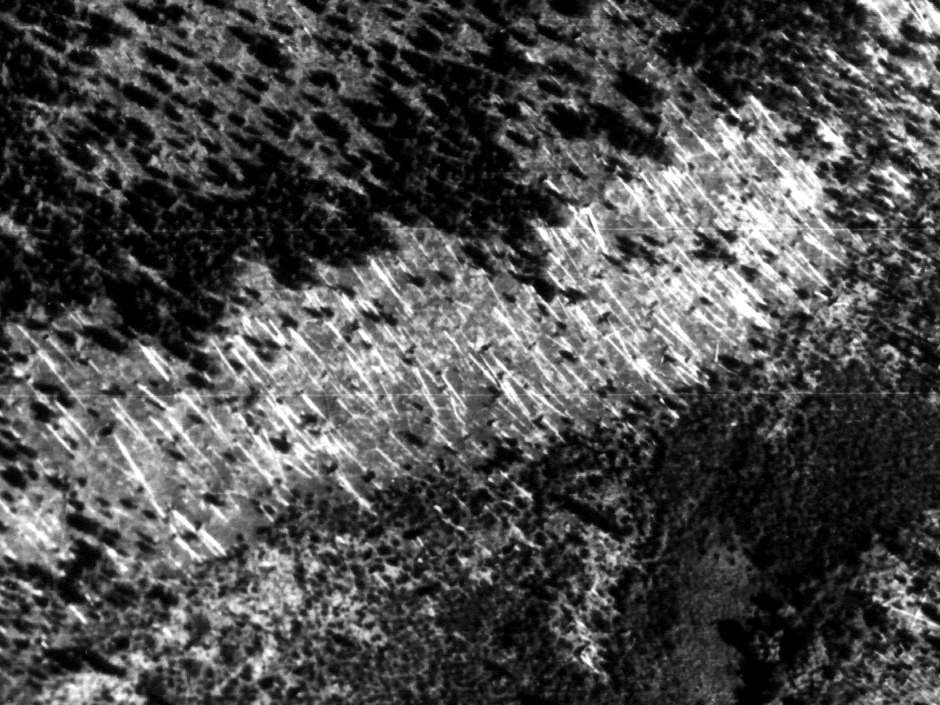 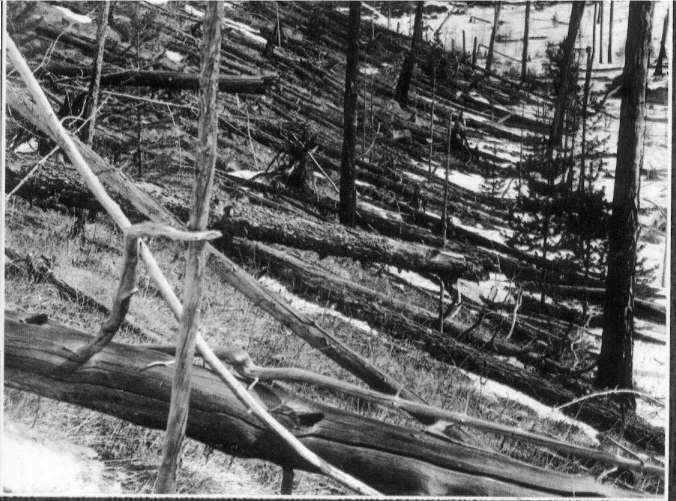 1991
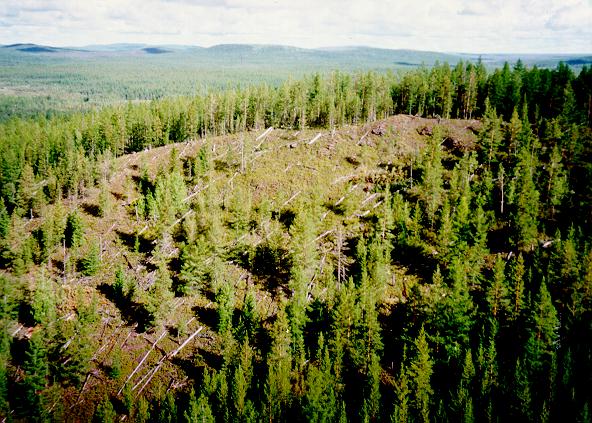 1928
Crateri da impatto sulla Terra
Meteor Crater (Arizona): 1.2 km, 50000 anni
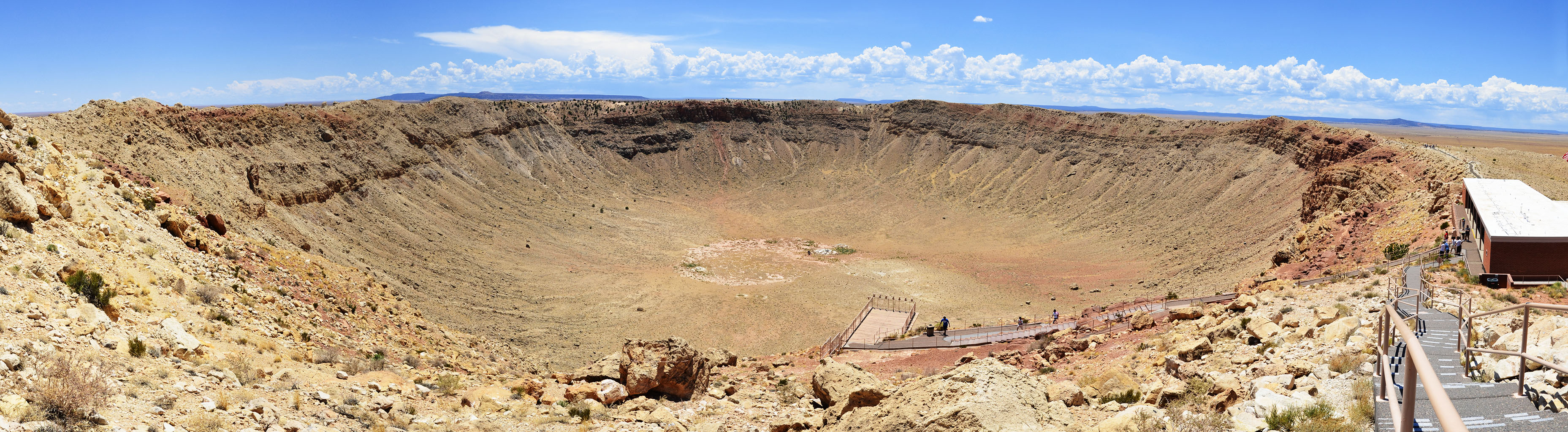 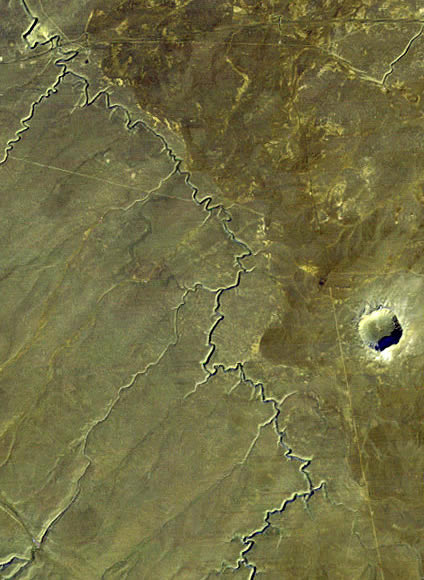 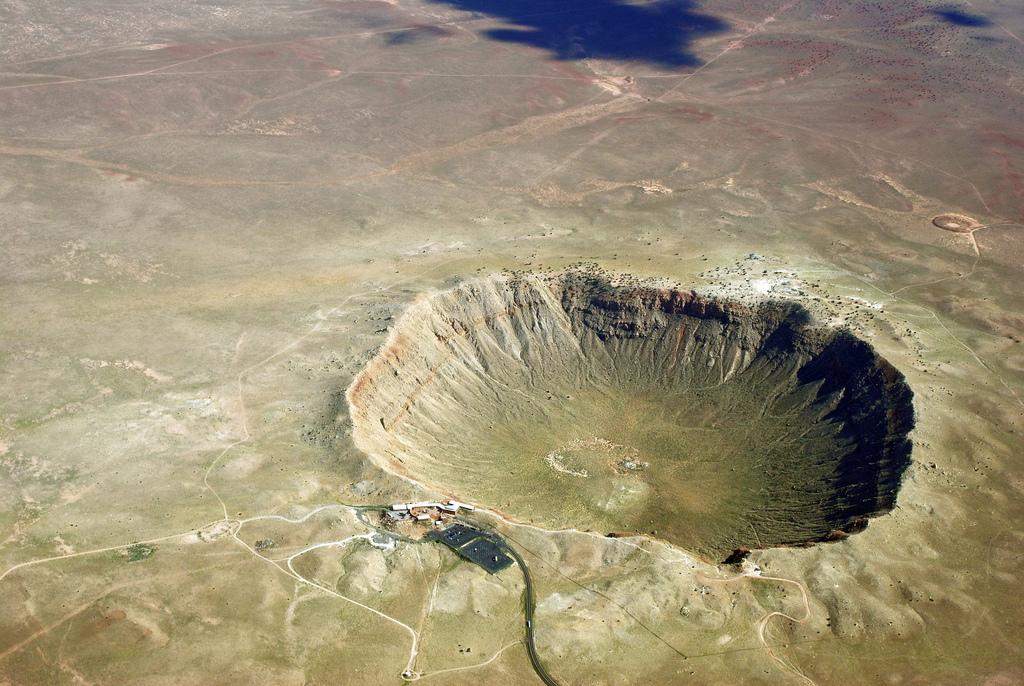 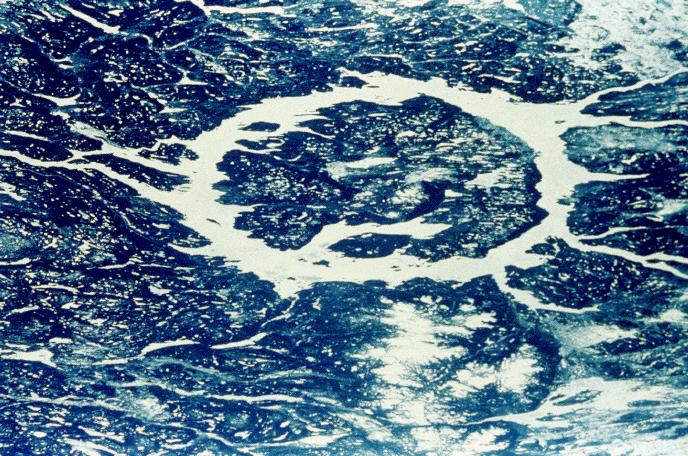 Manicouagan Crater, Quebec, Canada, Diametro = 100 km
Crateri da impatto sulla Terra
Siljan (Svezia): 52 km, 377 milioni di anni
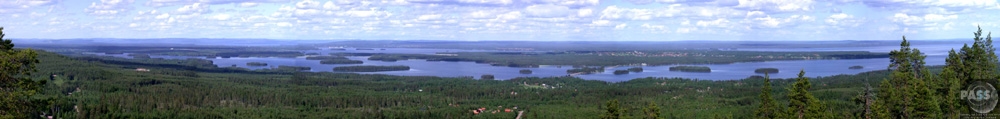 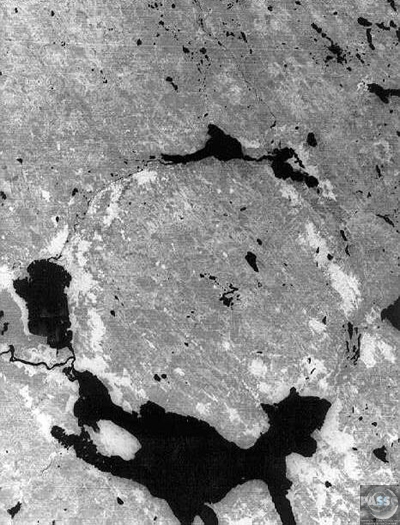 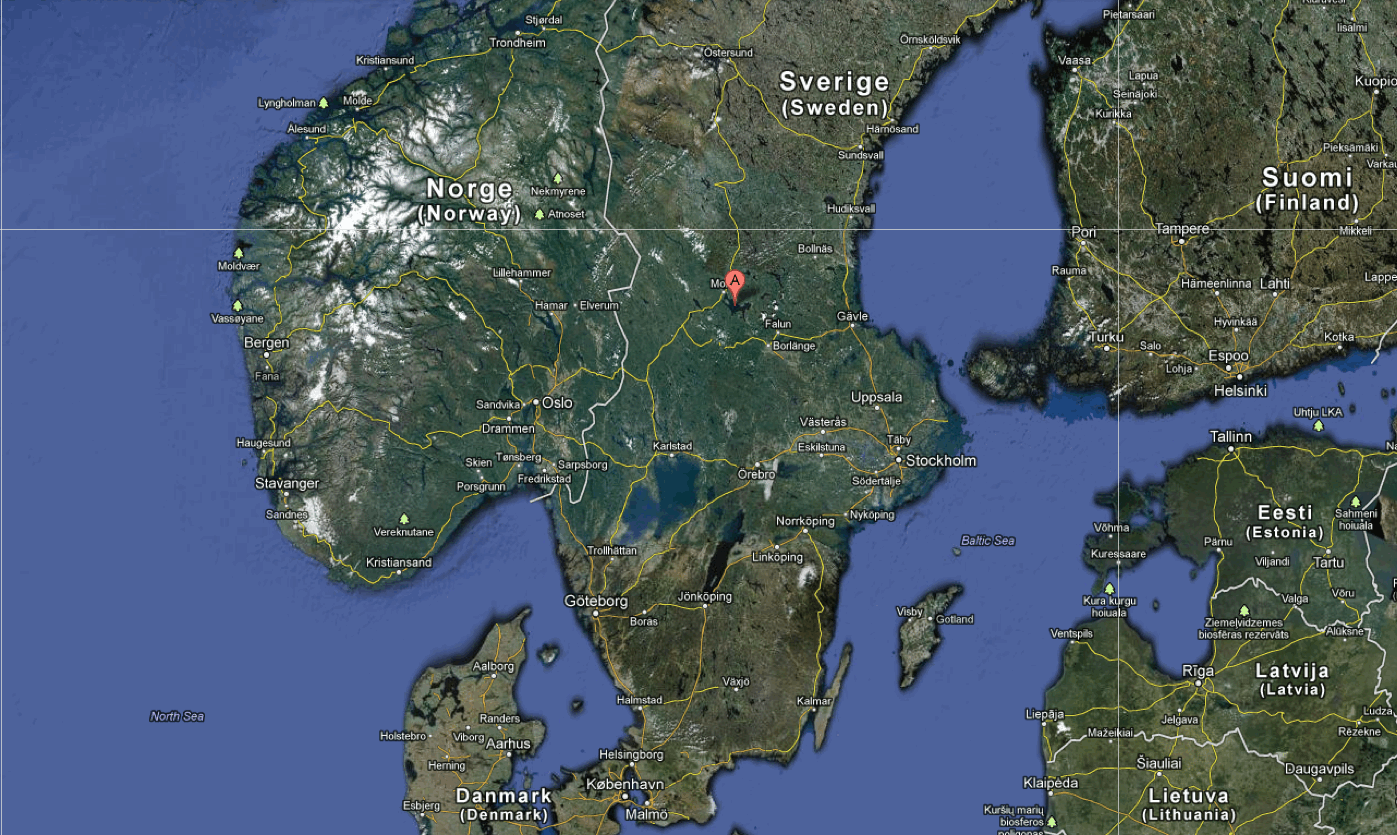 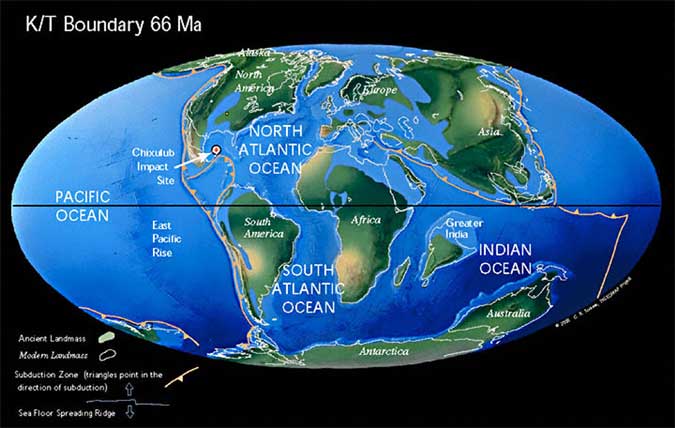 64-66 milioni di anni fa
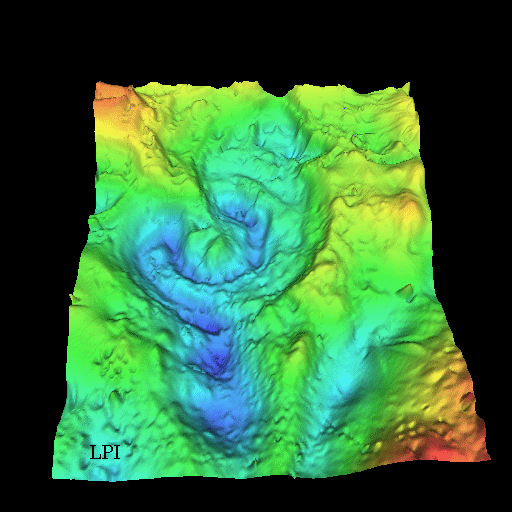 Chixculub (Messico): cratere > 180 km

dimensioni asteroide 
≈ 10 km
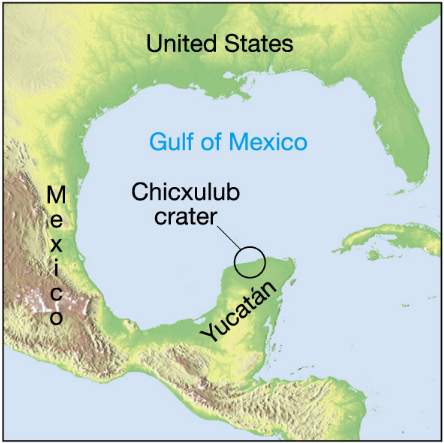 Oggi
Impatti di asteroidi di ampiezza modesta (diametro 1,5-2 km) si pensa siano sufficienti per mettere a rischio un quarto della popolazione del pianeta.

Gli effetti dell’impatto possono generare incendi a centinaia di km di distanza
Fumo e ceneri oscurano l’atmosfera per anni
Terremoti sono generati in un’area di centinaia di km dal punto di impatto

Impatti in oceano genererebbero tsunami fino a 200m di altezza
Si discute se un tale impatto abbia influenza sull’attività vulcanica

Gran parte dell’estinzione di massa non è generata direttamente dall’impatto, ma dalle conseguenze successive (piogge acide, polveri, ecc.)
Quantificazione del rischio di impatto:
Dal 1999 è in uso la scala di Torino
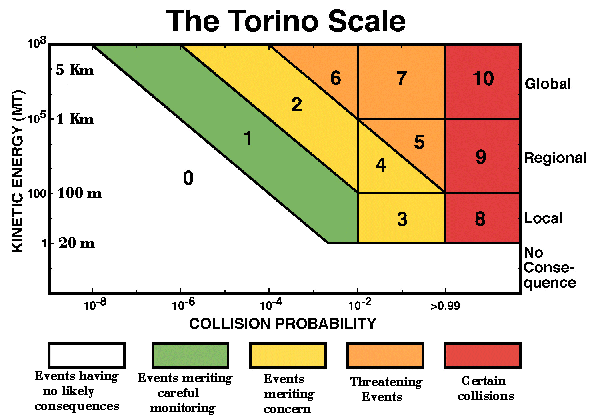 1 MT = 100 Bombe di Hiroshima
Frequenza Impatti
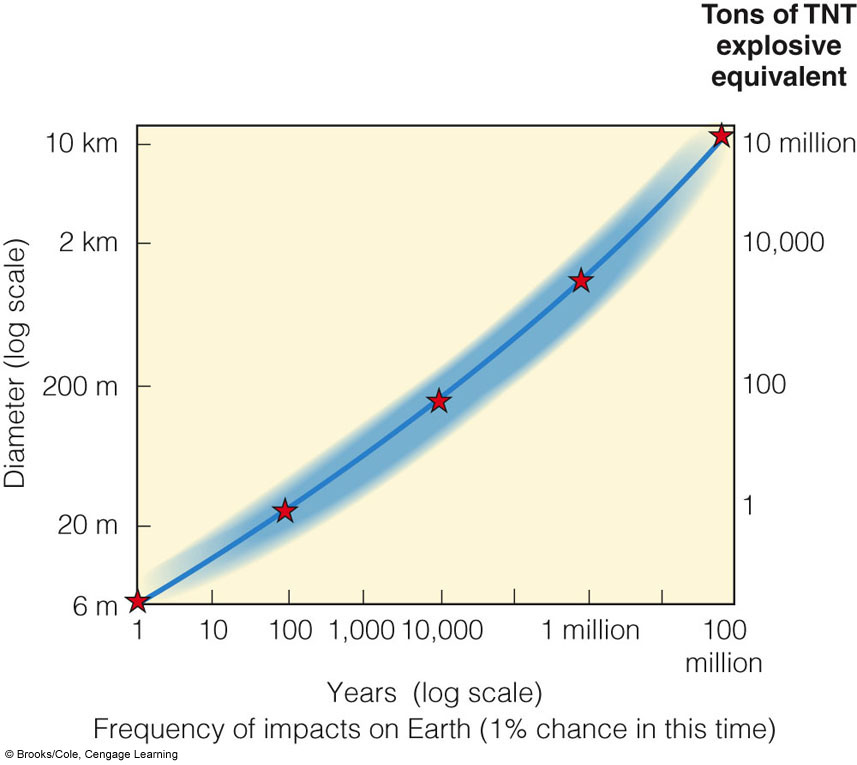 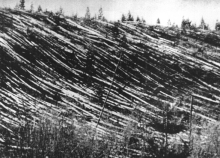 TIPO TUNGUSKA  (15 MT): 1 ogni < 1000 anni
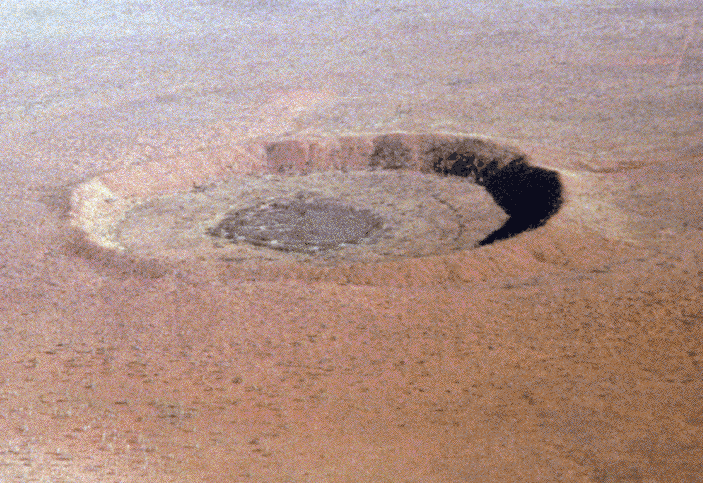 CATASTROFE REGIONALE (10000 MT): 
1 ogni 100000 anni
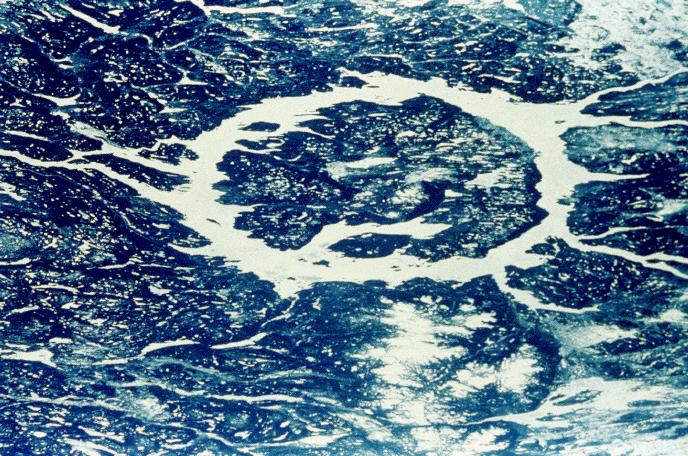 CATASTROFI GLOBALI (>1000000 MT): 1 ogni 1-10 milioni di anni
FREQUENZE DI IMPATTO SULLA TERRA
Evento Tunguska:  30 giugno 1908.  Area devastata = 2000 km2
Wolf Creek Crater, Western Australia.  Età = 300000 anni, Diametro = 850 m
Manicouagan Crater, Québec, Canada, Diametro = 100 km
Le probabilità di un impatto tale da provocare estinzioni di massa sono in effetti basse

Impatti più piccoli sono invece parecchio più frequenti.
C’è circa l’1% di probabilità che un oggetto di 6m di diametro colpisca la Terra ogni anno.

In ogni caso la frequenza nel passato di impatti di grande rilevanza sembra essere circa 33 milioni di anni
La frequenza delle grandi estinzioni parimenti sembra essere di 26-31 milioni di anni.
Ma quanto sono affidabili queste previsioni?
Uno dei problemi è legato al fatto che le orbite di questi oggetti sono spesso instabili, ovvero rendono molto difficile fare previsioni a lungo termine.
Quello che si può fare è definire regini di incertezza.
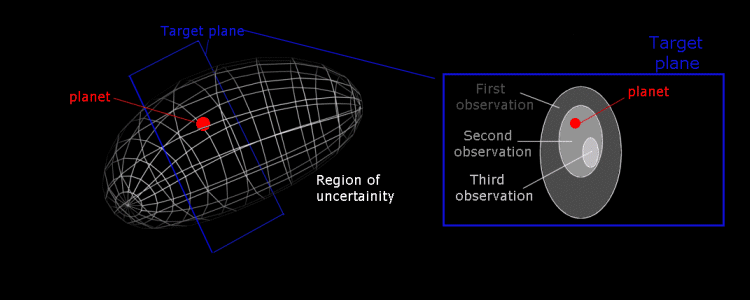 Come fare a ridurre il rischio? 
bisogna approntare le cosiddette strategie di mitigazione.


Due possibilità:
distruzione dell’oggetto
deflessione dalla sua orbita

C’è ampia discussione su questi temi, anche seria, ma al momento non c’è alcun protocollo concreto di azione.
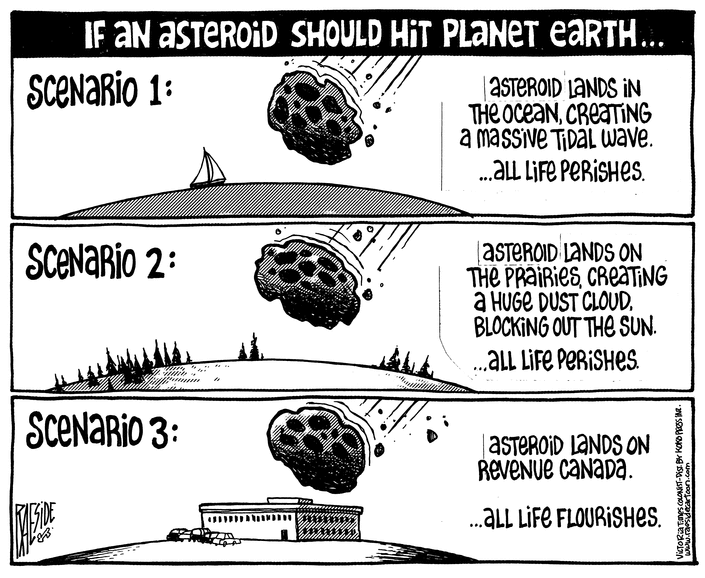 Se un asteroide colpisse la Terra…
L’asteroide finisce nell’oceano, creando uno tsunami gigantesco.
Tutta la vita perisce.
L’asteroide colpisce la terraferma, creando una gigantesca nuvola di polvere che blocca la luce solare.
Tutta la vita perisce.
L’asteroide colpisce l’Agenzia delle Entrate.
Tutta la vita fiorisce!